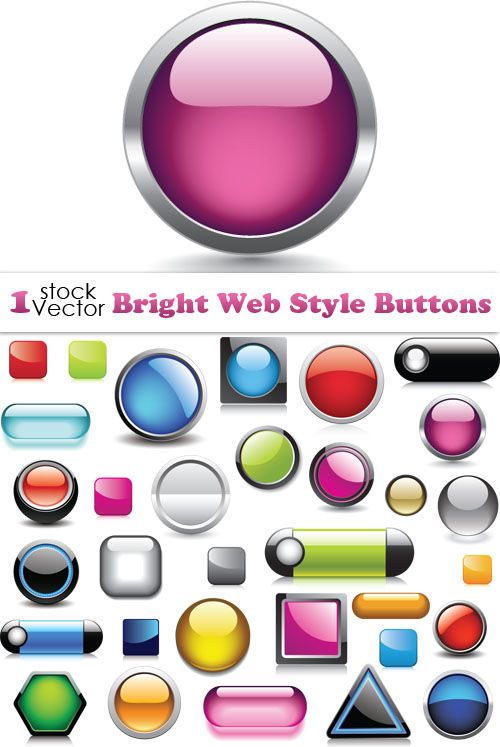 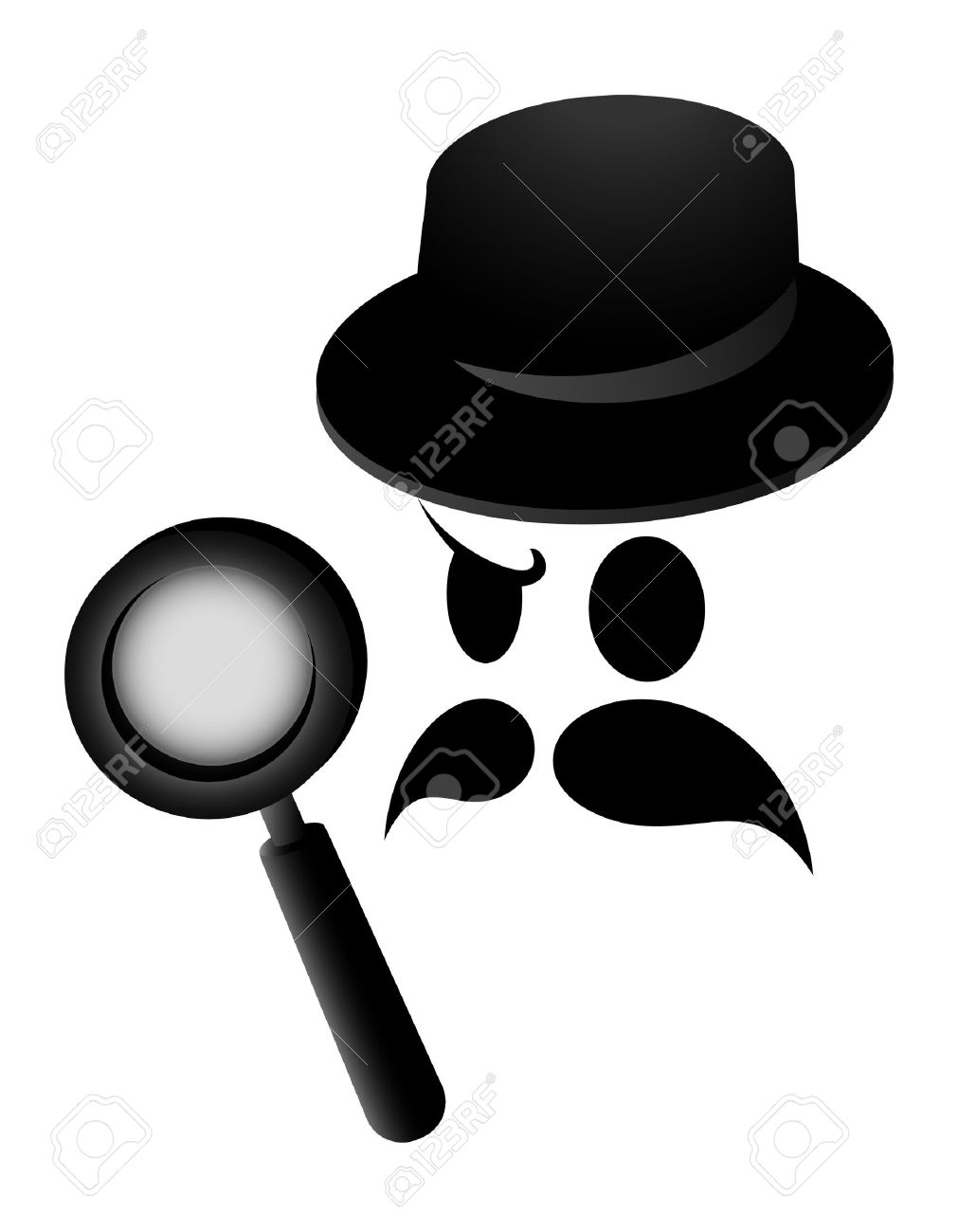 Урок русского языка
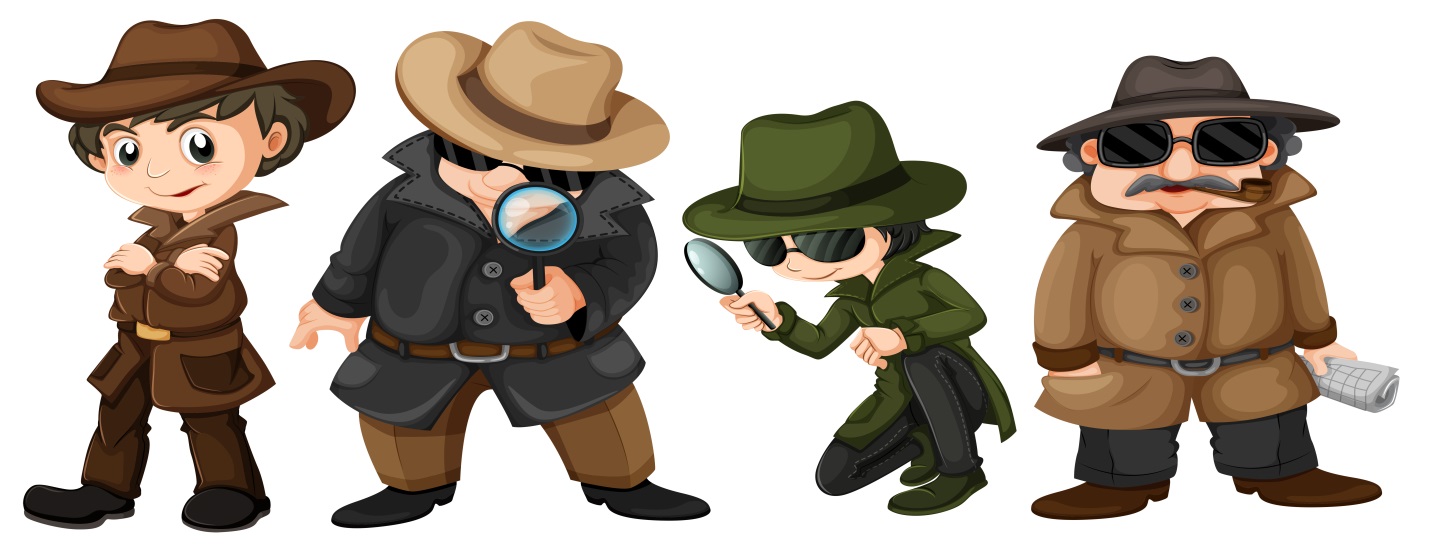 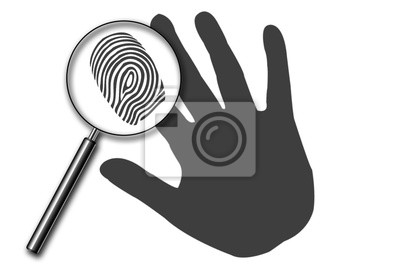 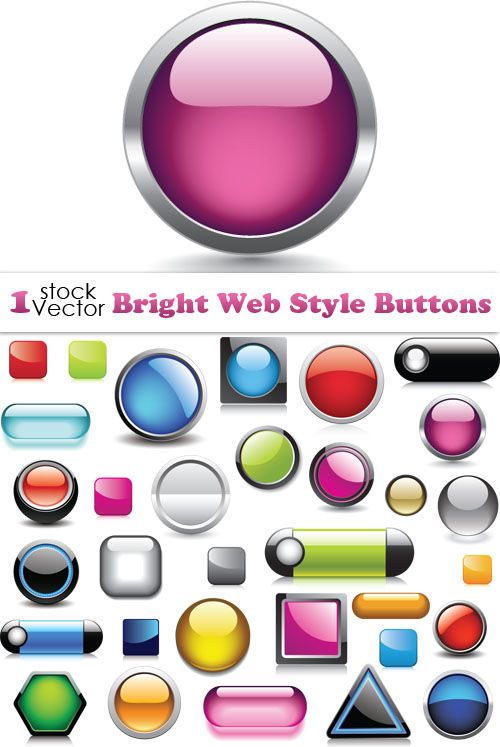 Детектив –это специалист 
   по расследованию  преступлений.
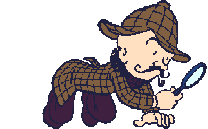 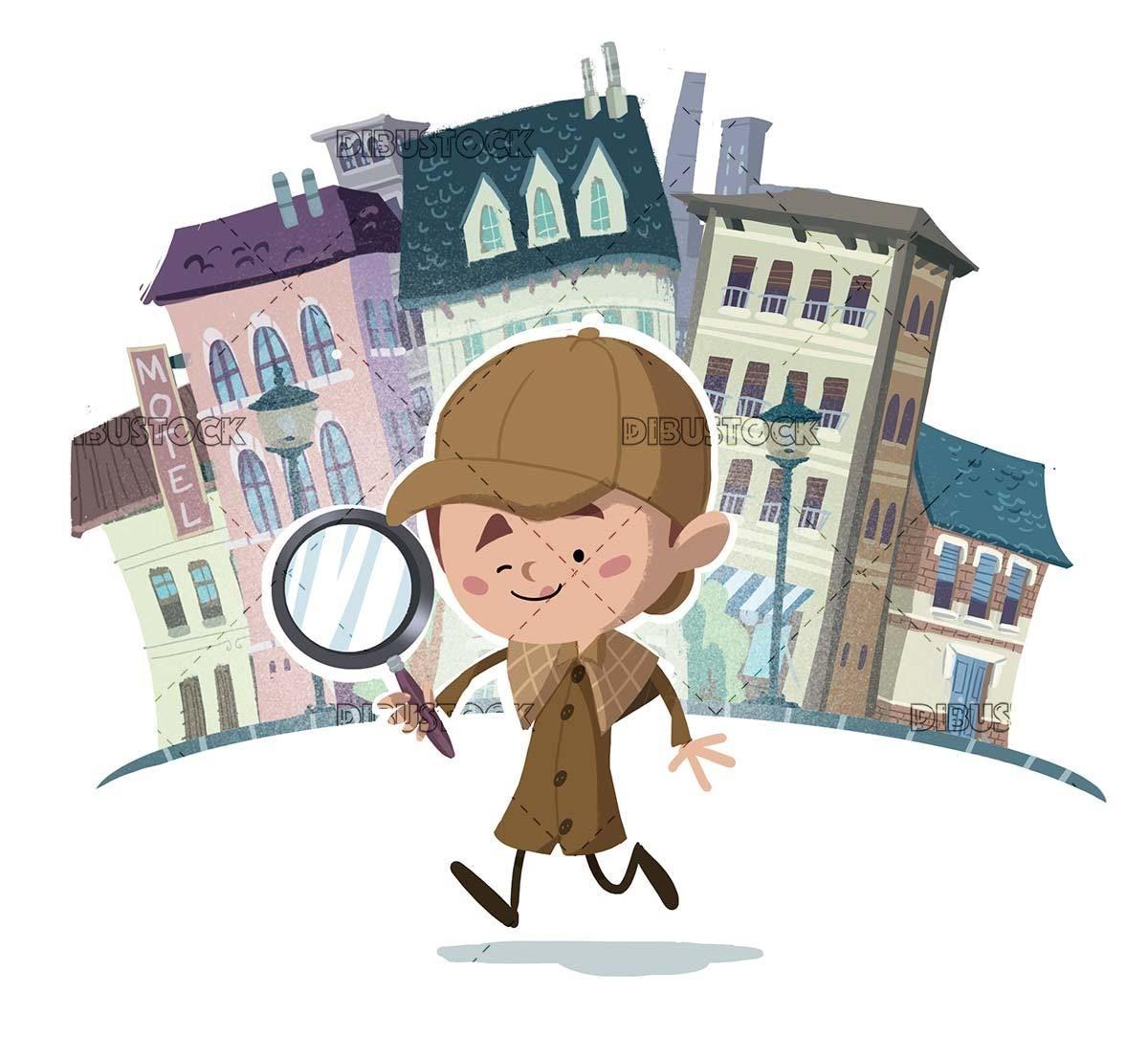 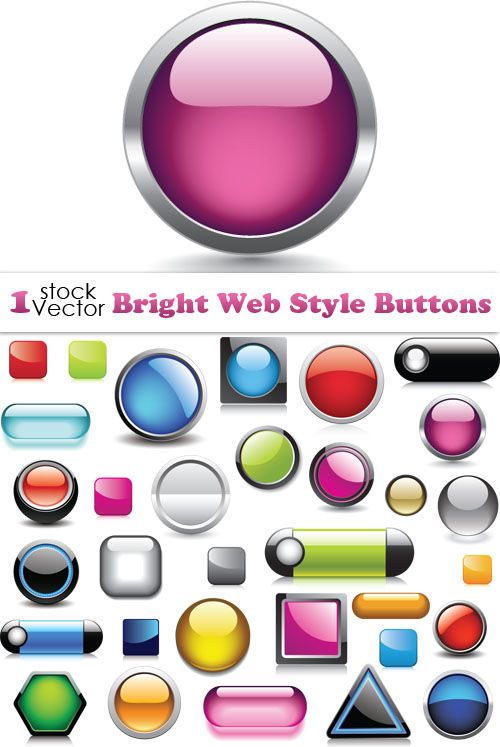 Знаменитые  детективы
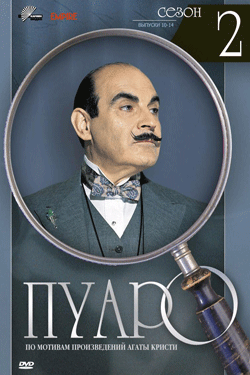 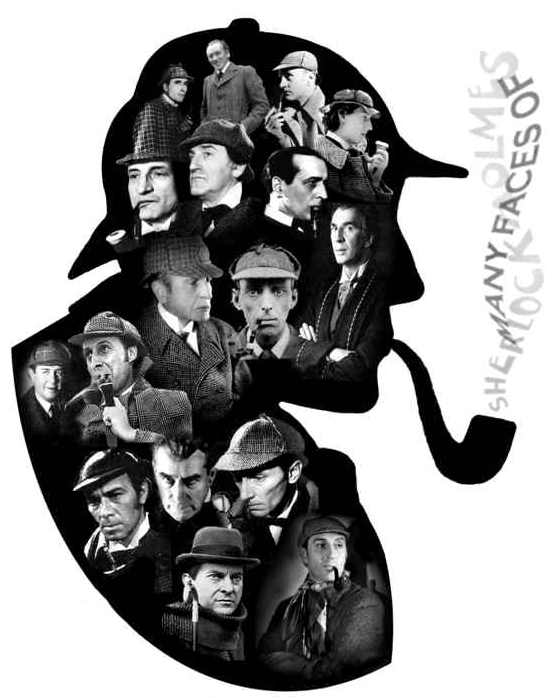 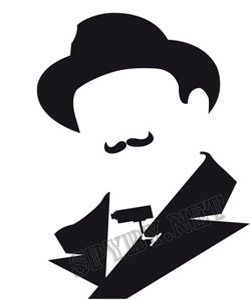 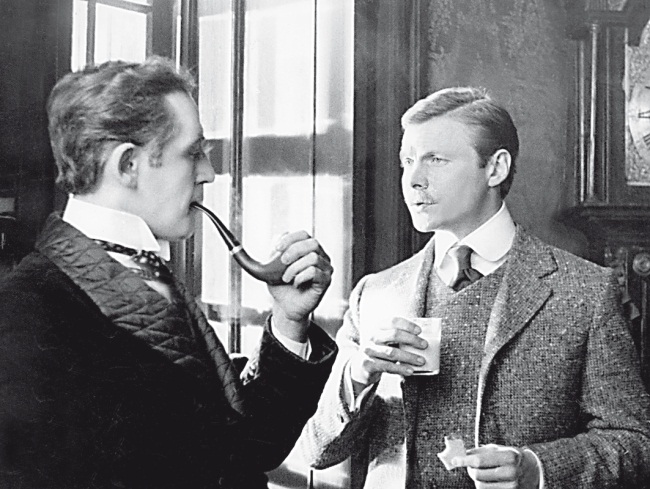 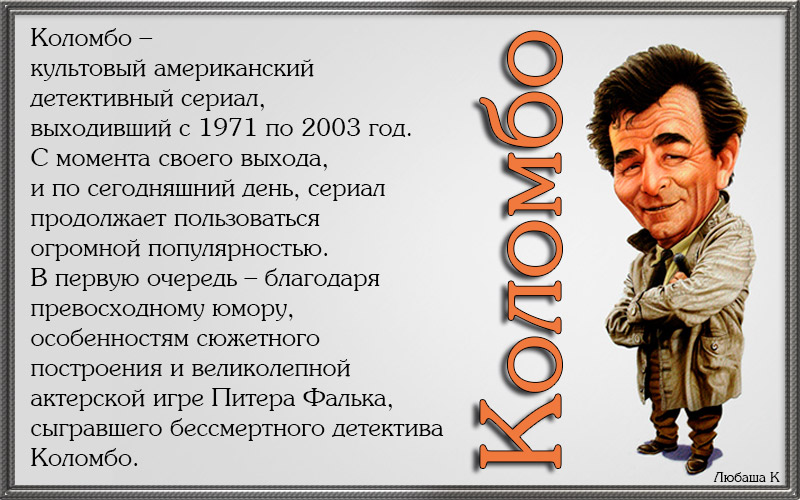 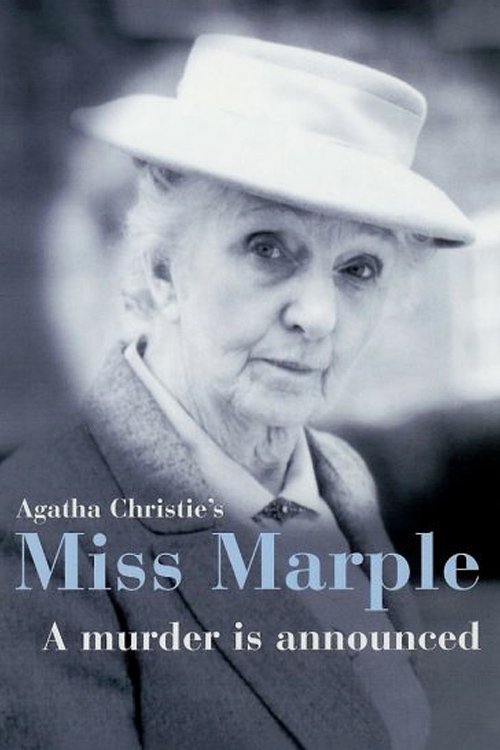 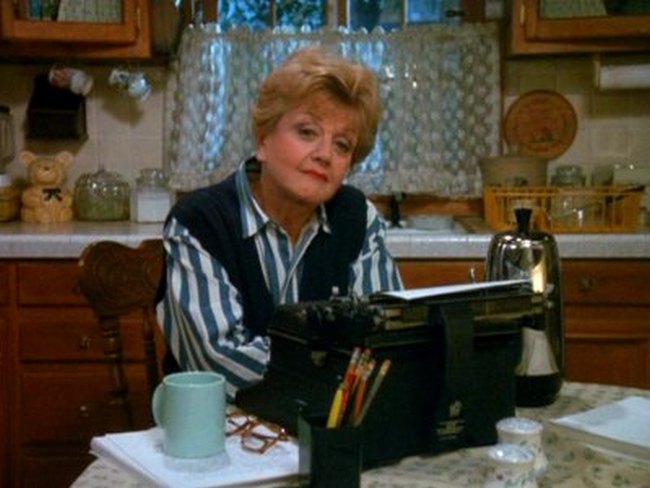 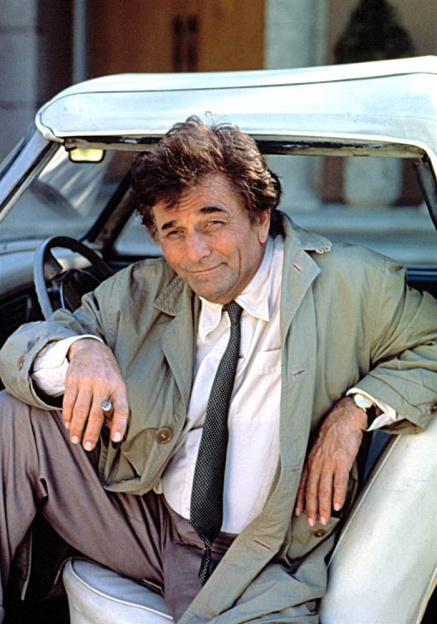 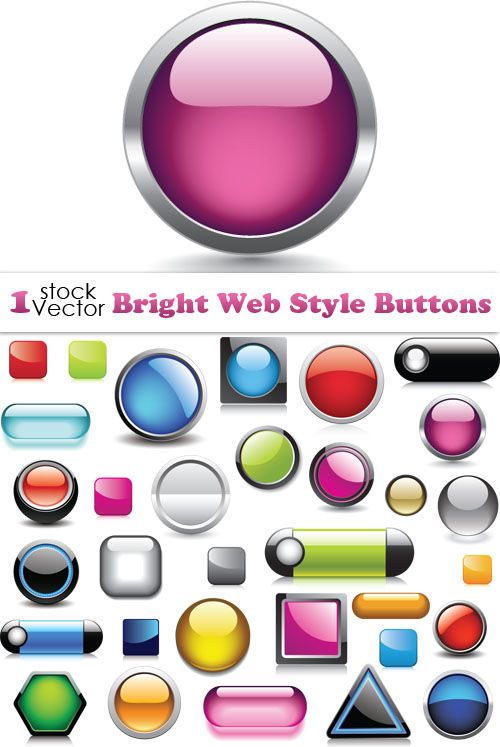 Школа юных детективов
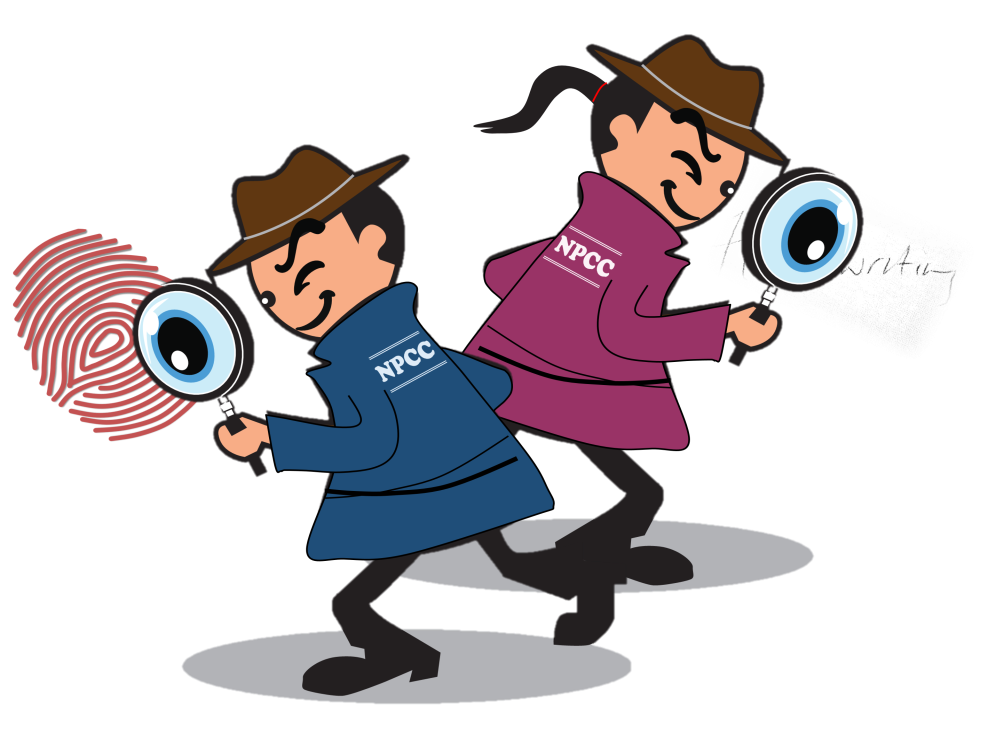 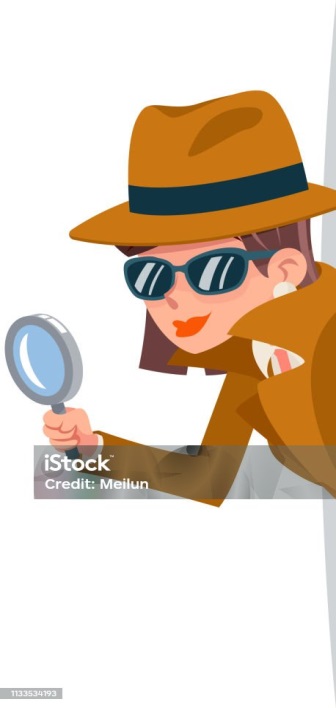 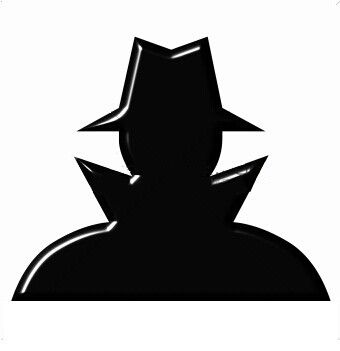 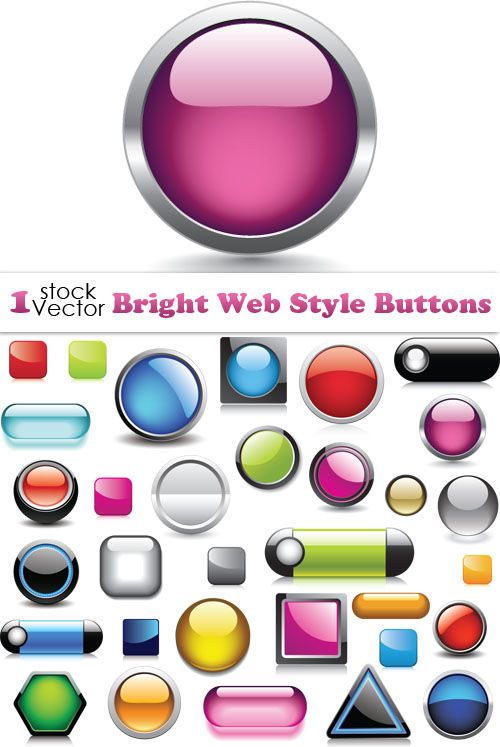 ОТВЕТСТВЕННЫЙ

ВНИМАТЕЛЬНЫЙ
  
НАХОДЧИВЫЙ

ЗОРКИЙ

ТАЛАНТЛИВЫЙ
 
ТРУДОЛЮБИВЫЙ

НАБЛЮДАТЕЛЬНЫЙ

НЕДОБРОСОВЕСТНЫЙ

ГЕНИАЛЬНЫЙ       СООБРАЗИТЕЛЬНЫЙ
УМНЫЙ
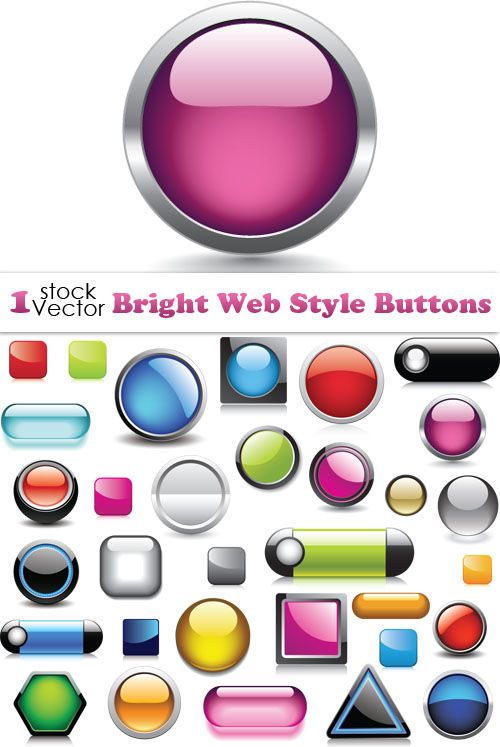 Имя   прилагательное
           Повторить…
                 Уметь...
                 Расширять...
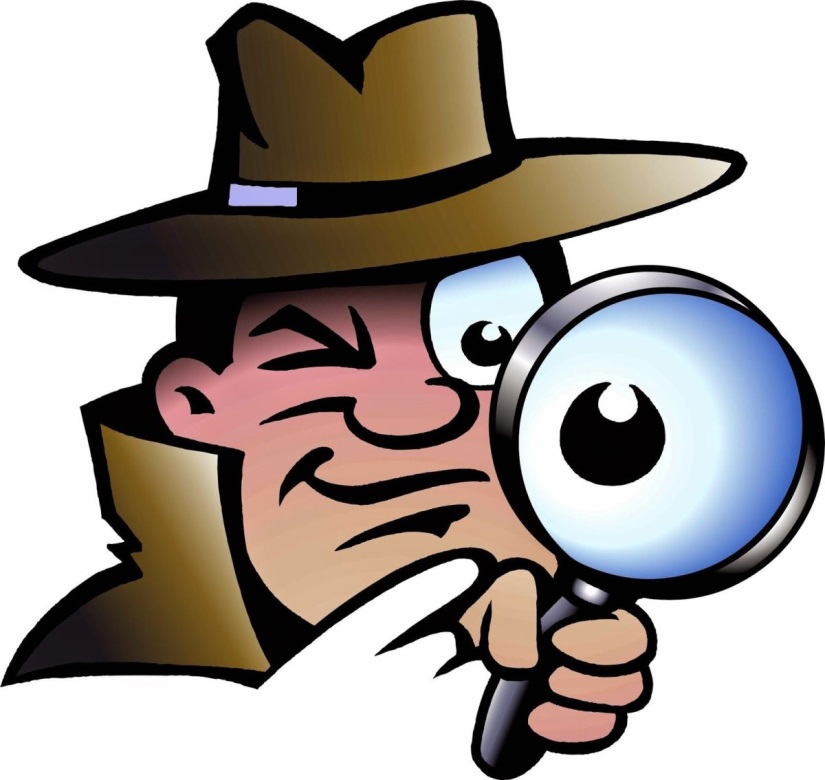 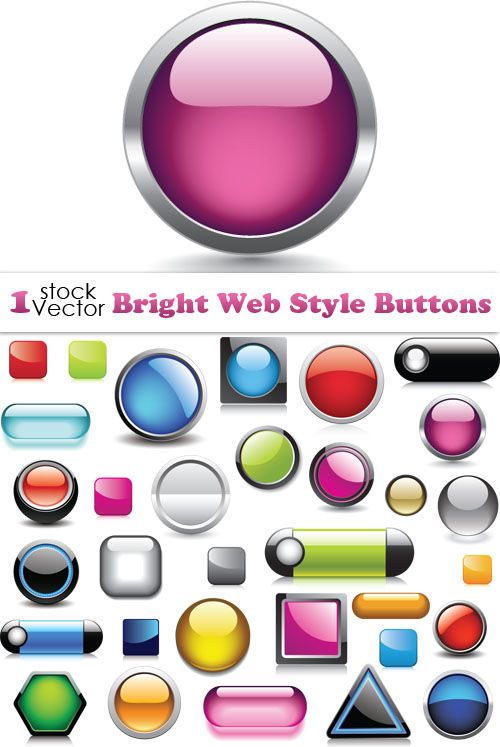 «Не ошибается тот, кто ничего не делает.
У нас всё получится!»
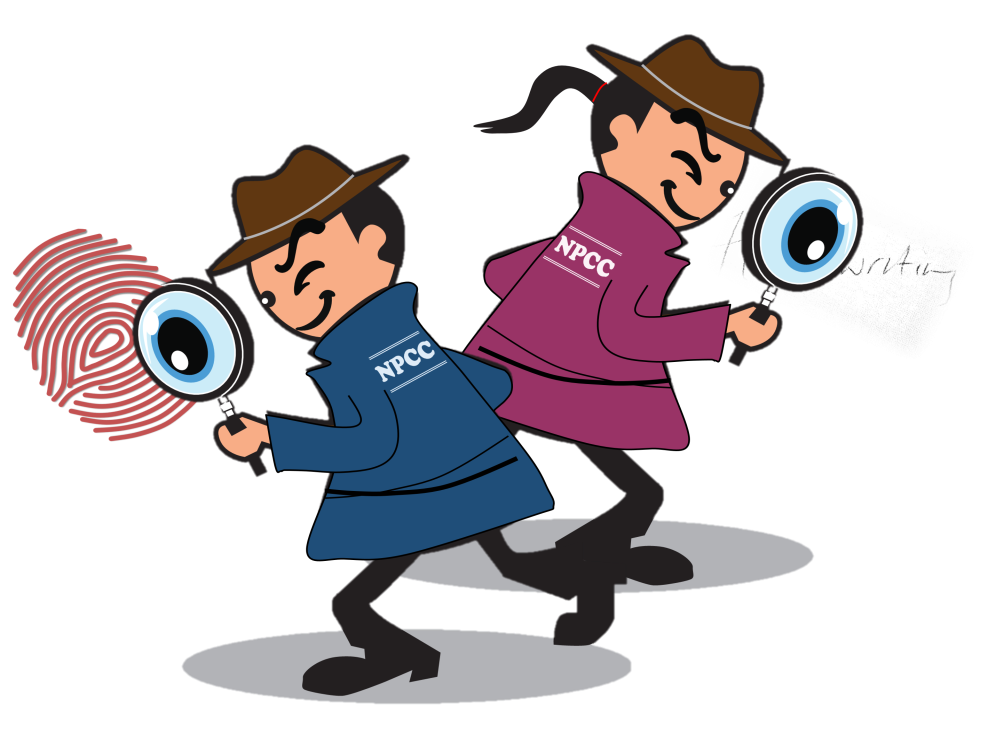 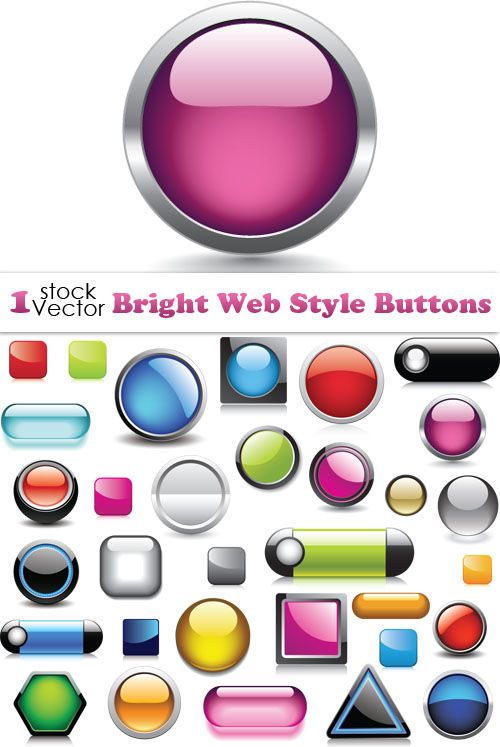 Правила работы в группе
     
1. Слушай, что говорят другие.
                     2. Помогай товарищам, если они попросят.
           3. Говори  спокойно и только по делу.
            4. Работать должен каждый на общий
                            результат. 
             5. Задания выполняем быстро и точно.
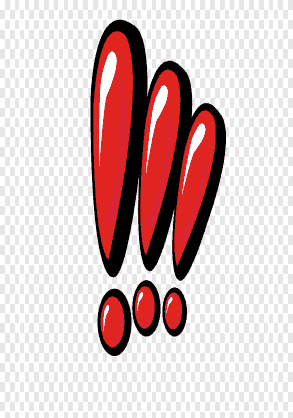 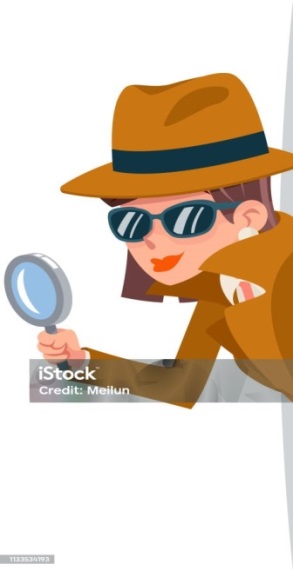 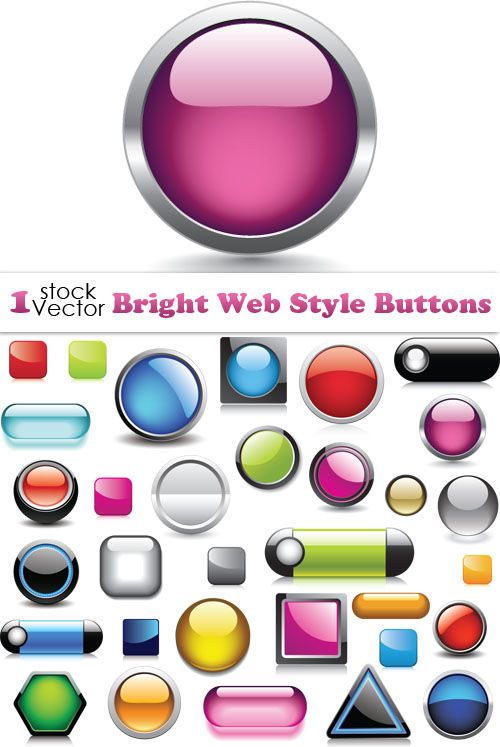 Составление   
      фоторобота
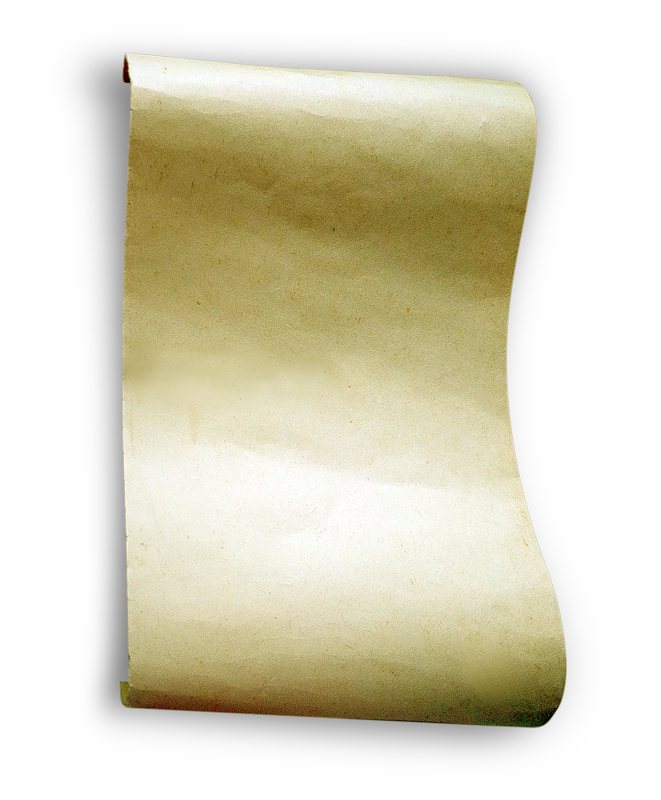 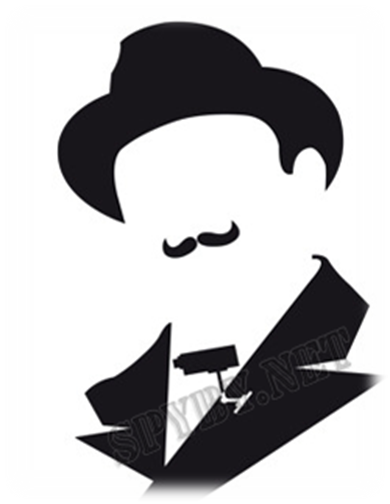 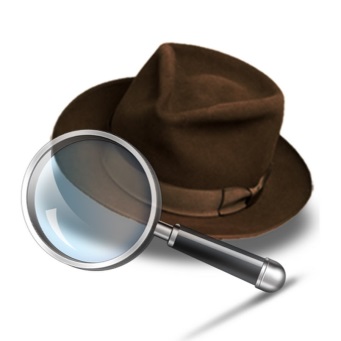 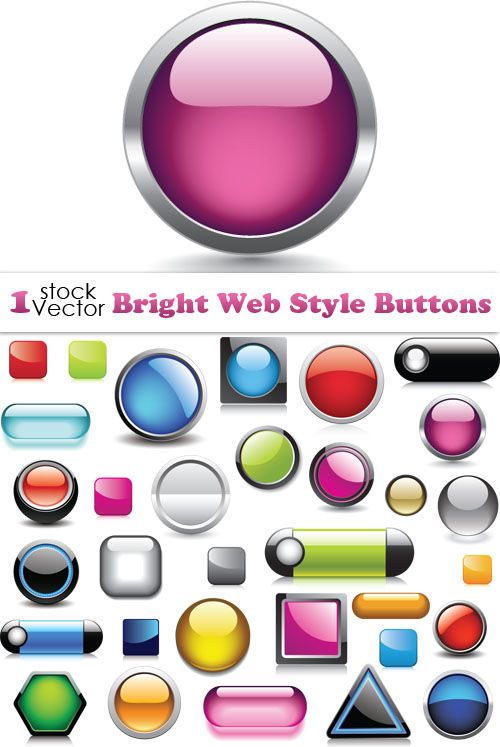 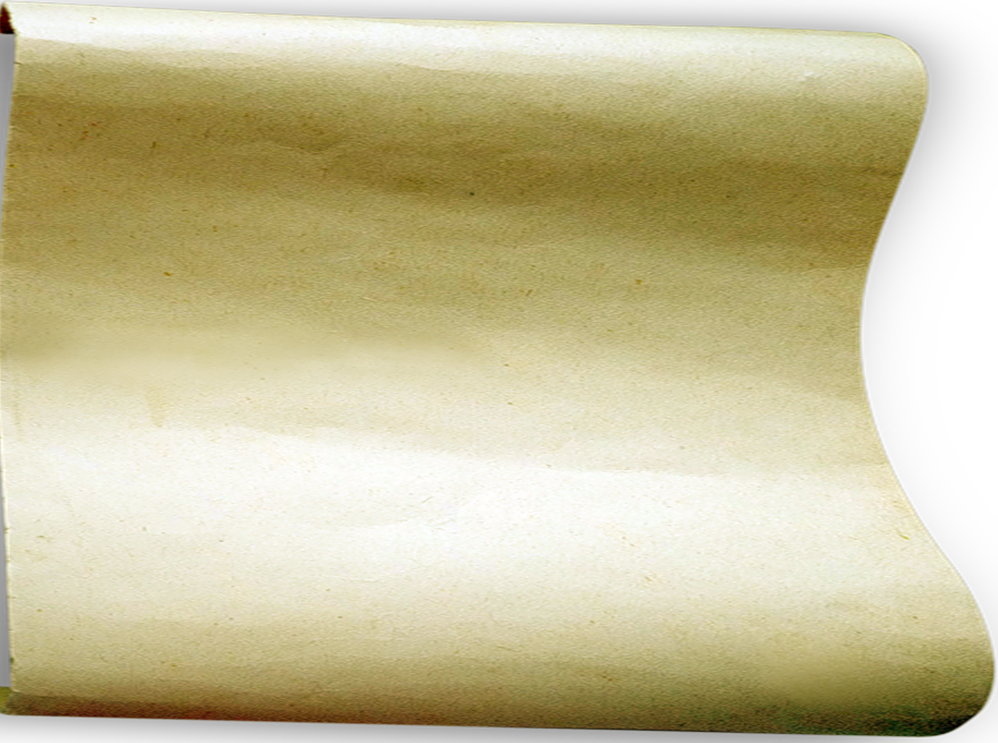 Следственный    
     эксперимент
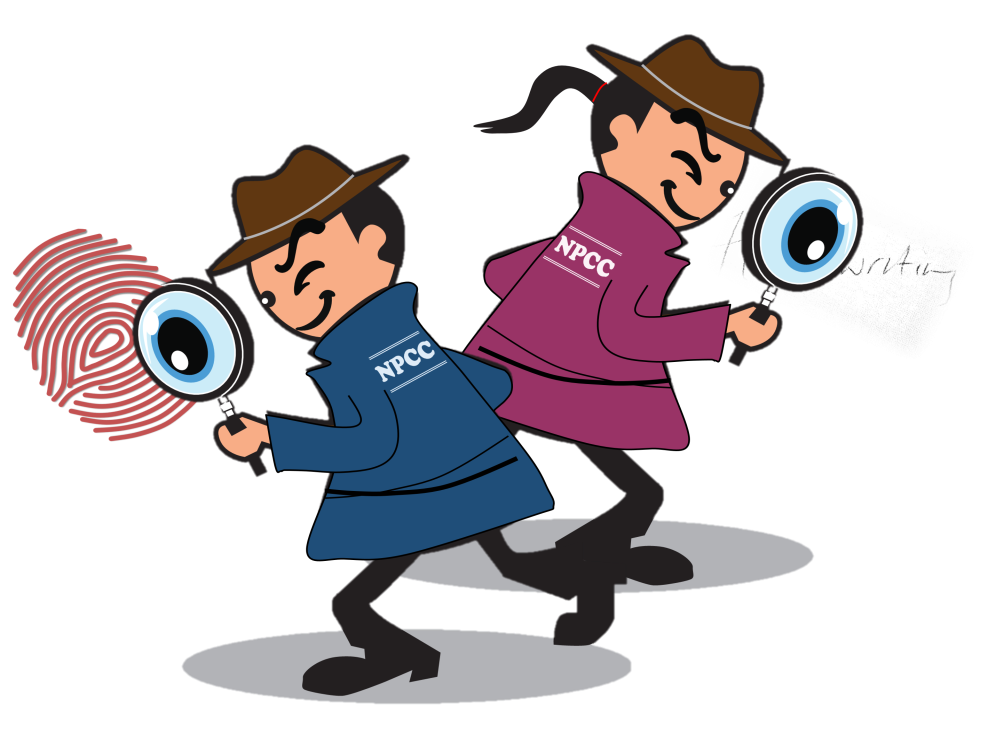 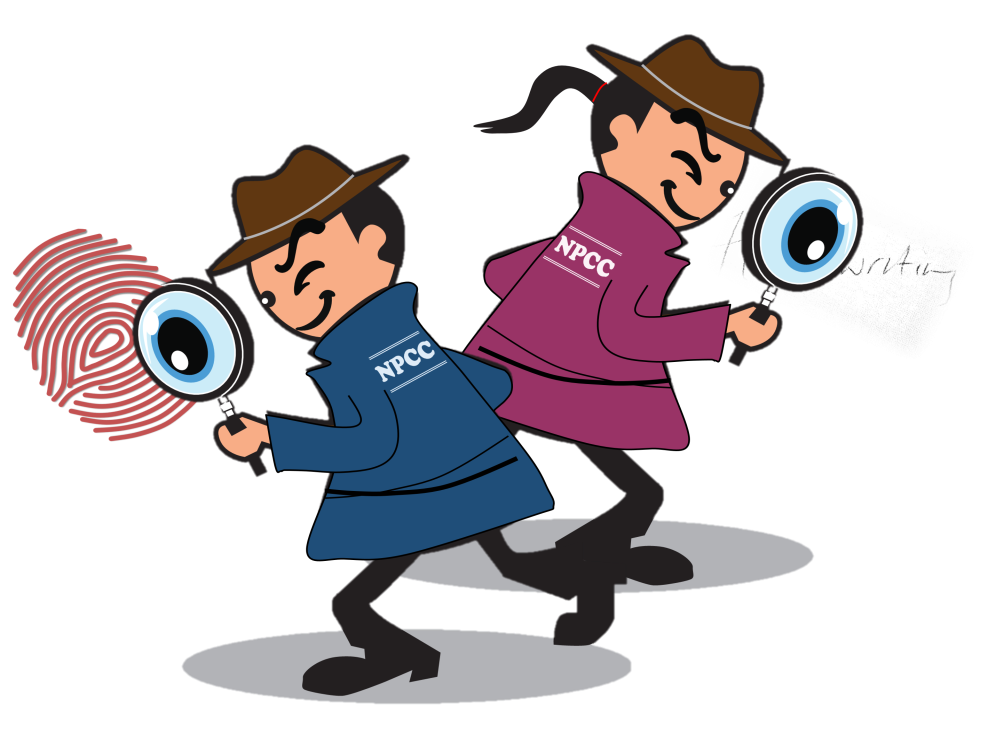 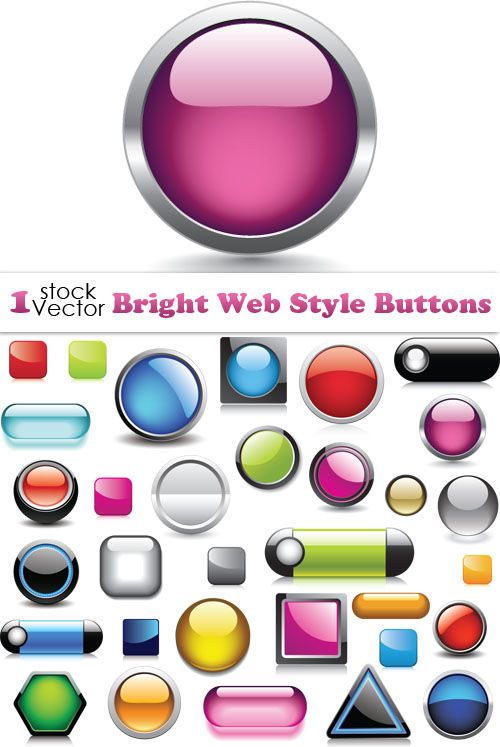 1.  Имена прилагательные по значению  делятся на качественные,    
       относительные  и притяжательные.
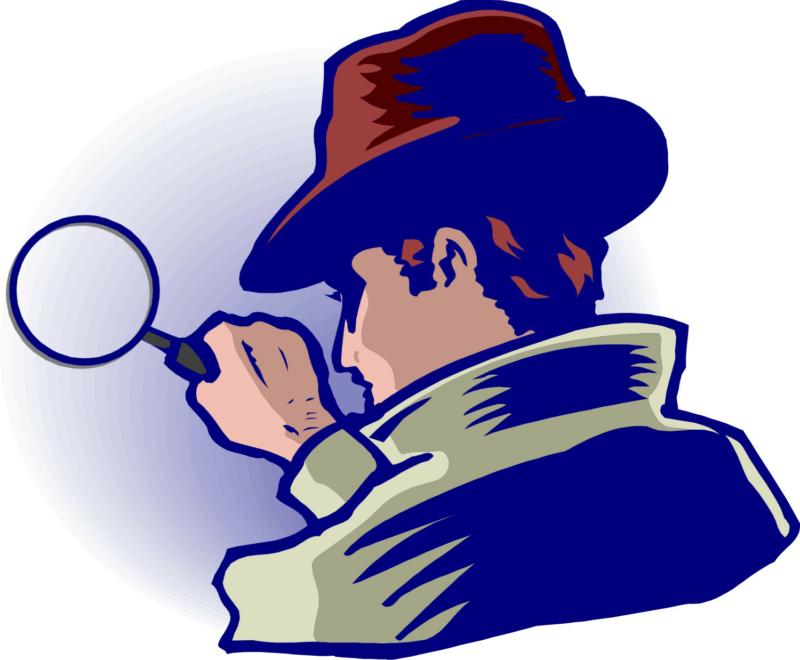 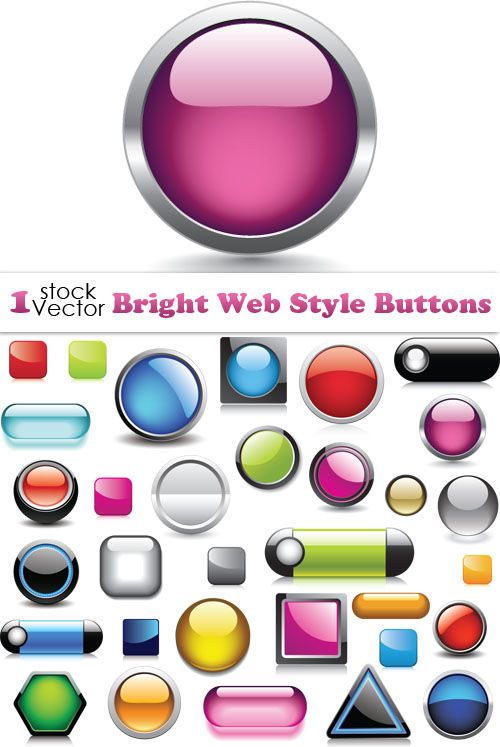 2. Качественные  прилагательные  образуют две степени сравнения: сравнительную и превосходную, а также  могу быть в краткой и полной форме.
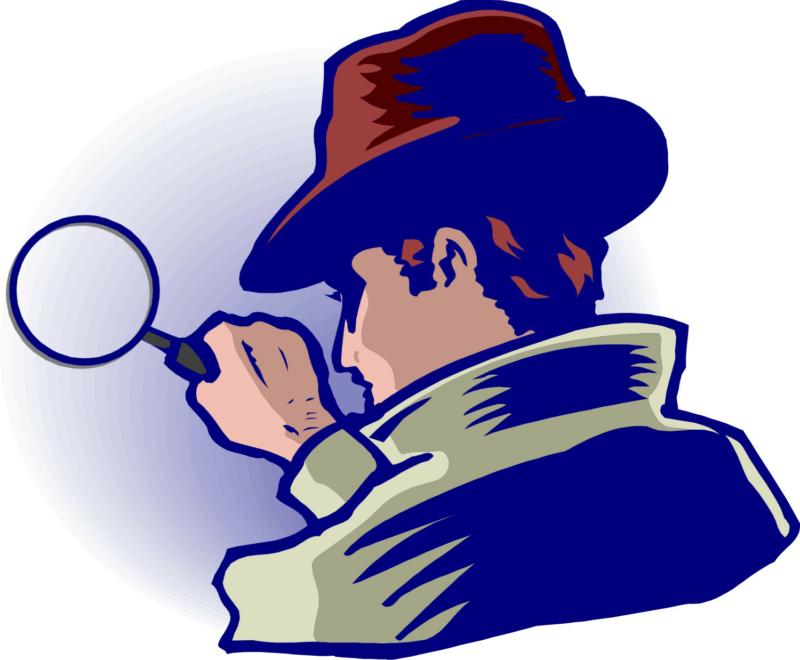 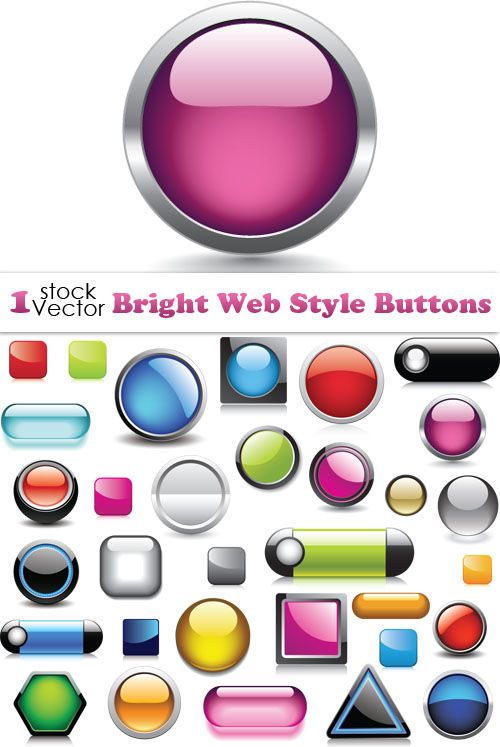 3.Прилагательные в краткой форме и в сравнительной степени  в предложении являются сказуемым.
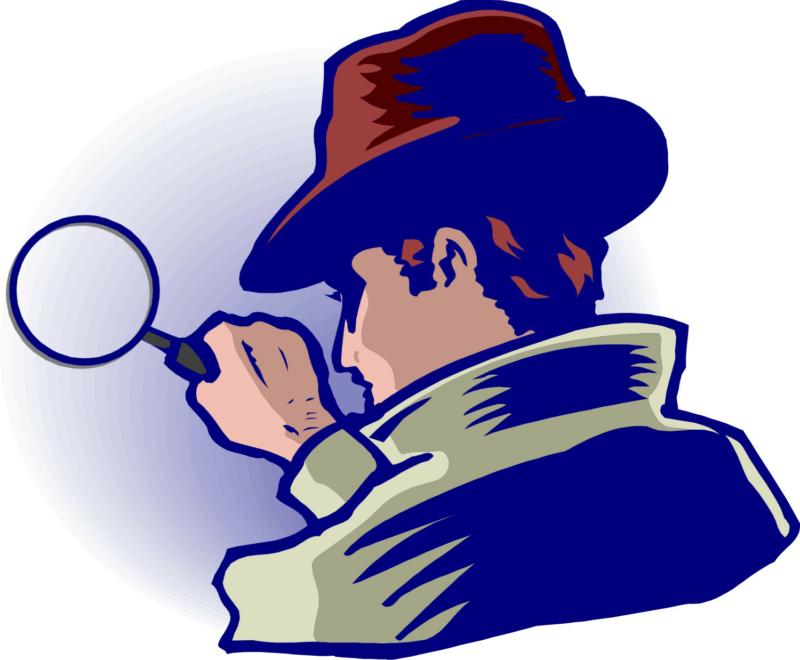 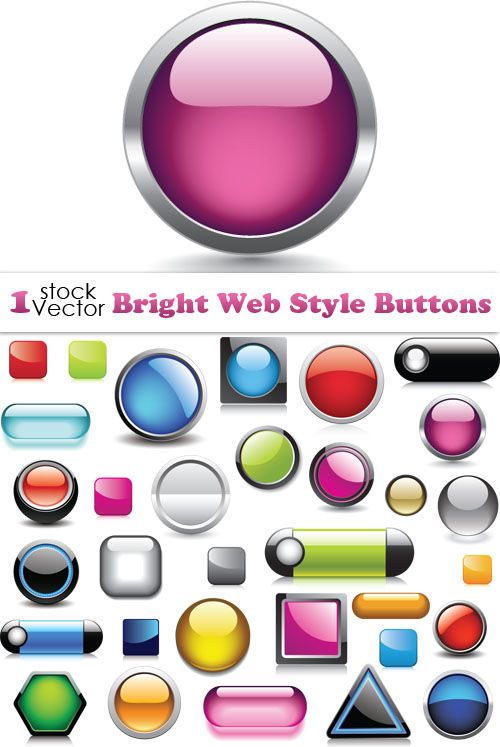 4.В суффиксах – ИН -, -АН-, -ЯН-  прилагательных, образованных от существительных,  пишется  Н, кроме слов: стеклянный, оловянный, деревянный.
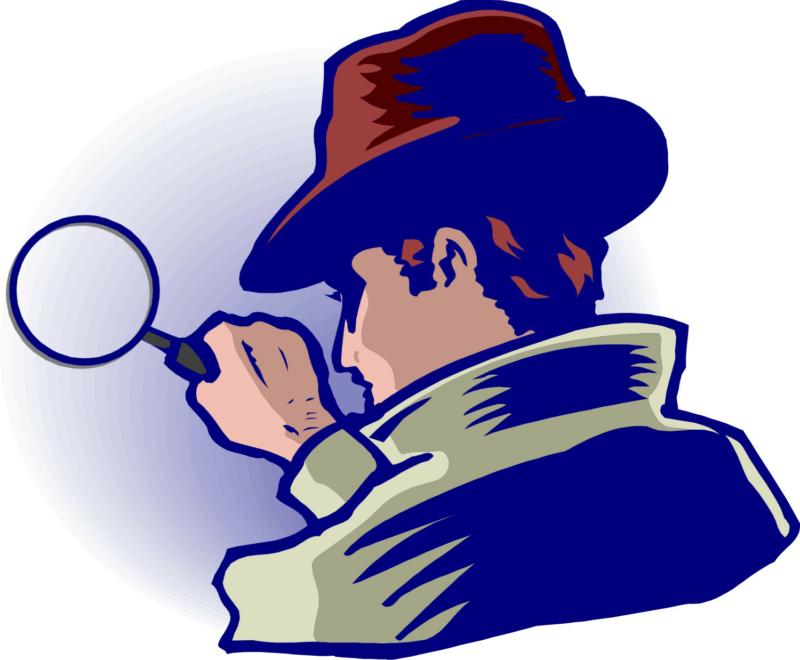 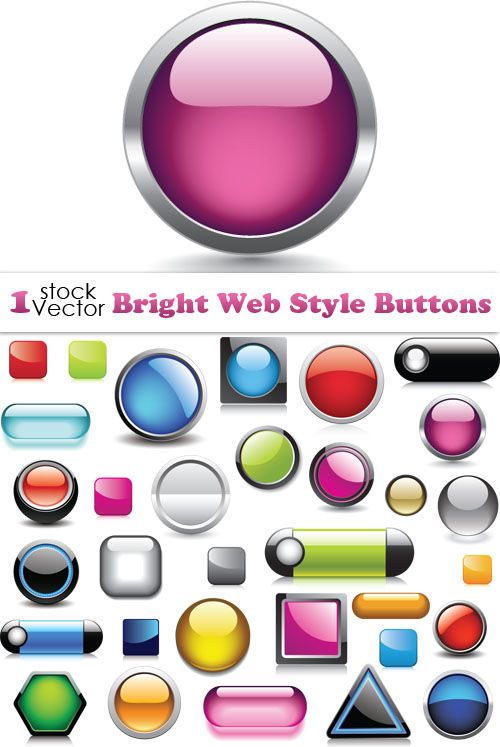 5.В прилагательных,  образованных  от существительных с помощью  суффиксов  -ОНН-, -ЕНН-,  пишутся 
НН , кроме слова  ветреный.
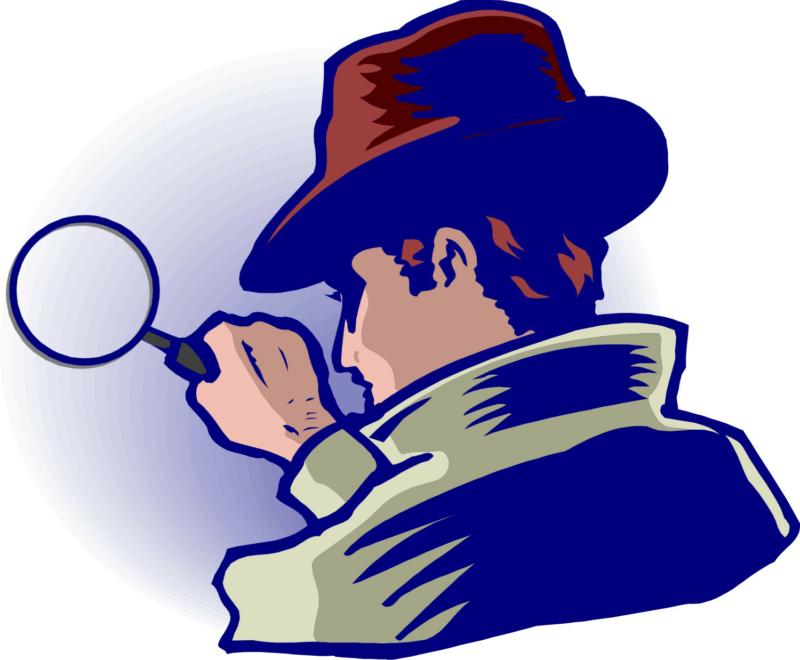 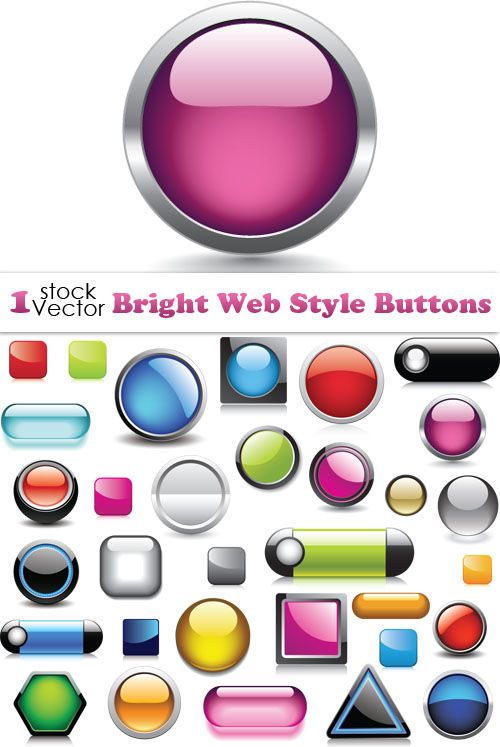 6. Если  прилагательное  образовано от существительного с основой на 
 -Н- с помощью суффикса -Н-, то в нём пишутся НН.
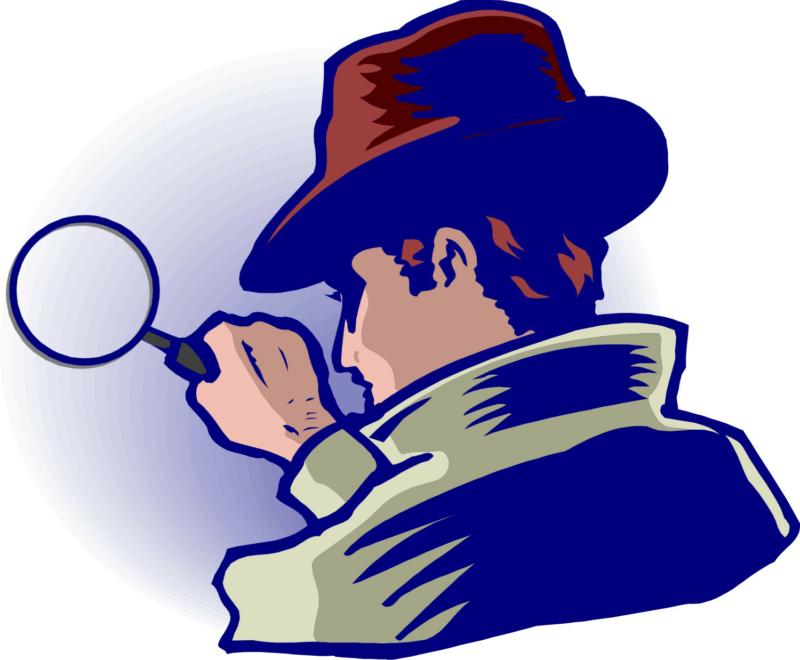 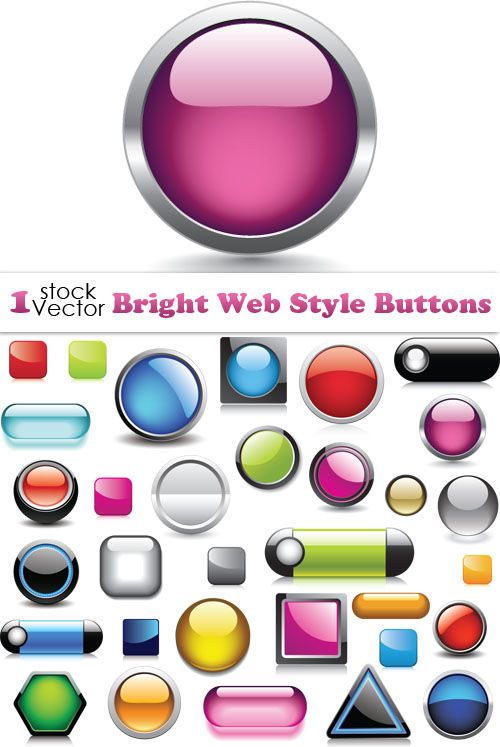 7. Суффикс  -К- пишется в прилагательных, имеющих краткую форму или образованных от некоторых существительных с основой на -К-, -Ч-,
-Ц-; в других  прилагательных пишется  суффикс  СК.
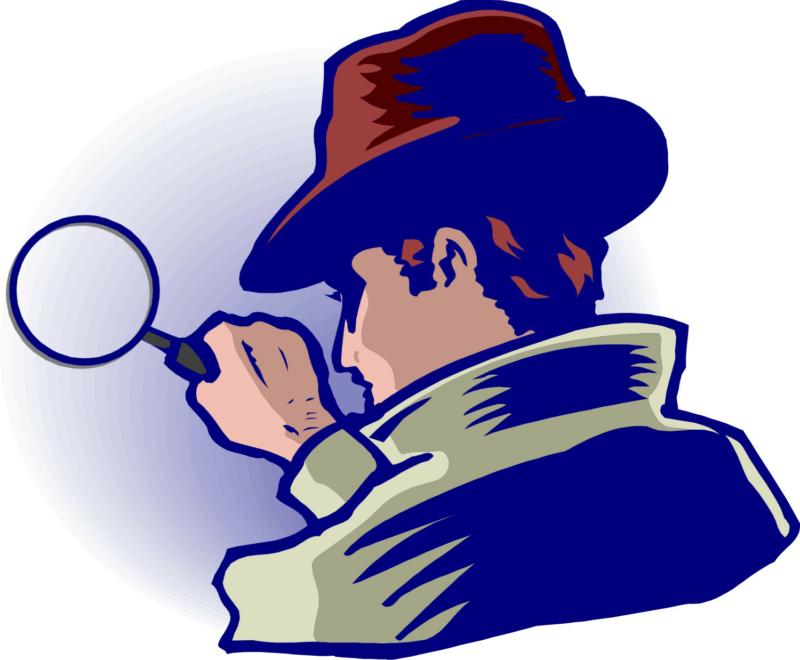 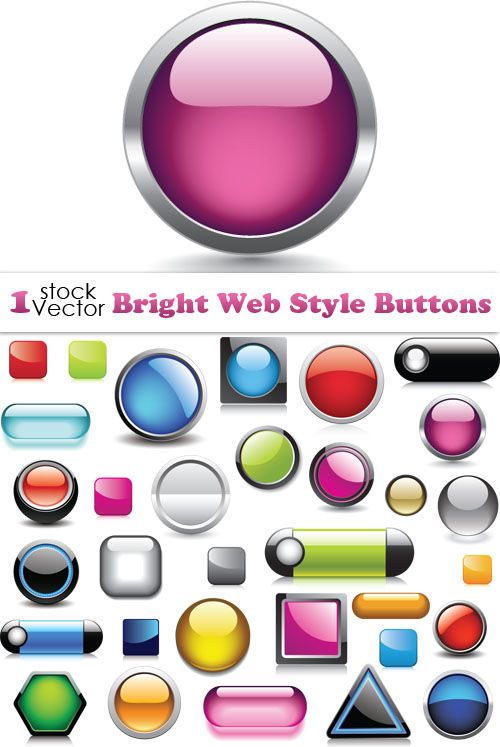 8.НЕ с прилагательными пишется слитно, если слово можно заменить синонимом без НЕ или в случаях, когда без  НЕ  не  употребляется.
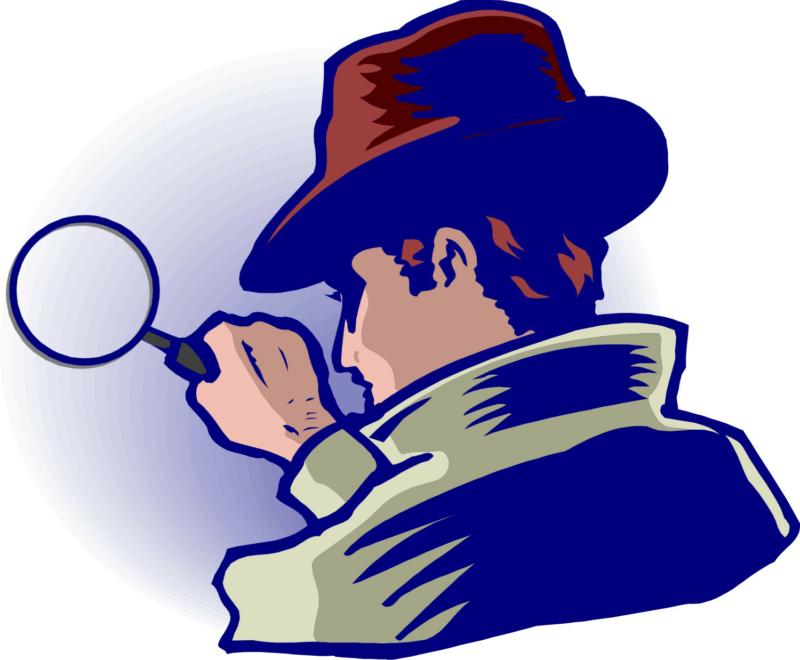 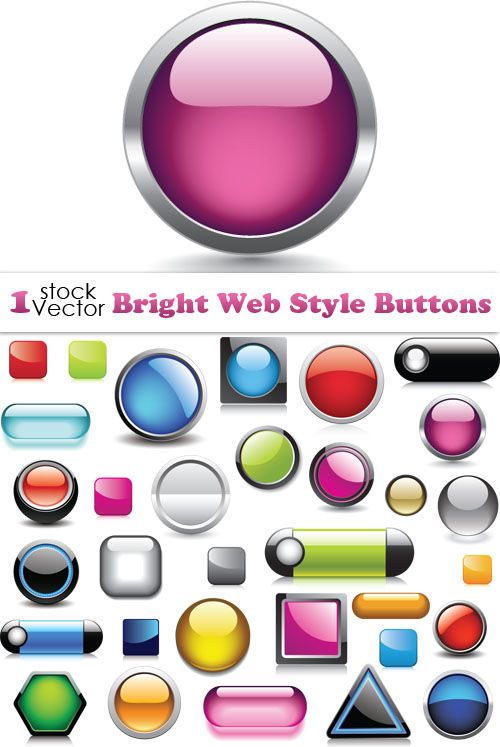 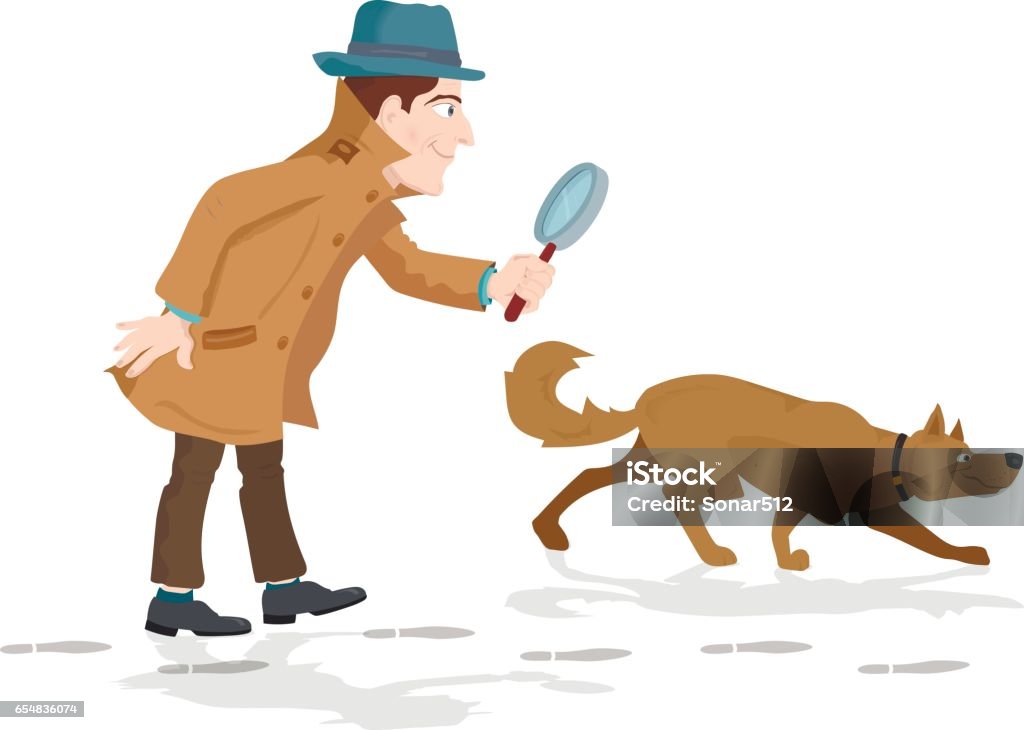 Вещественные доказательства
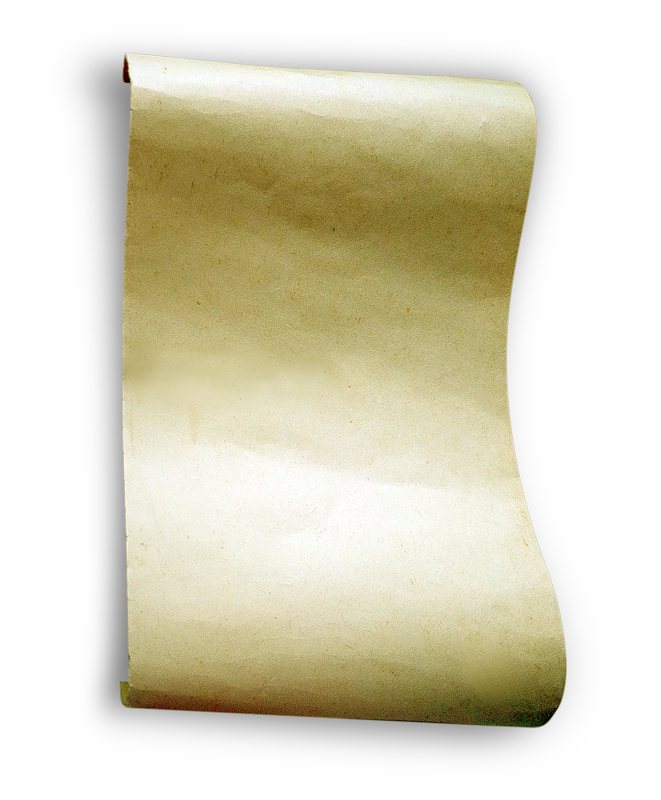 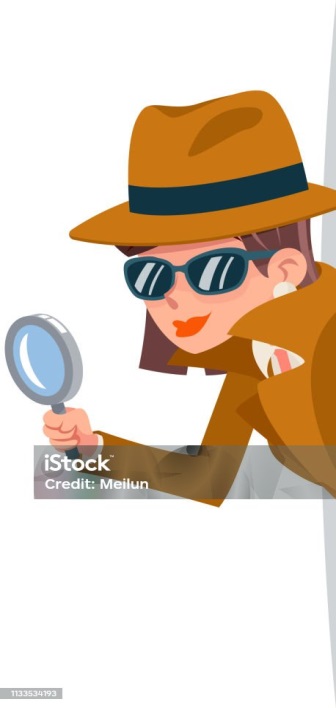 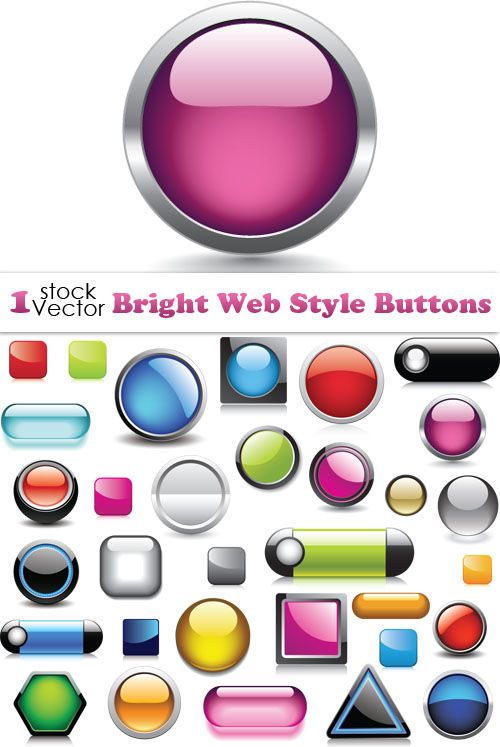 1-О, 2-К, 3-О, 4-О,5-П, 6-О, 7-П,
     8-О, 9-О,10-К,11-К,12-К
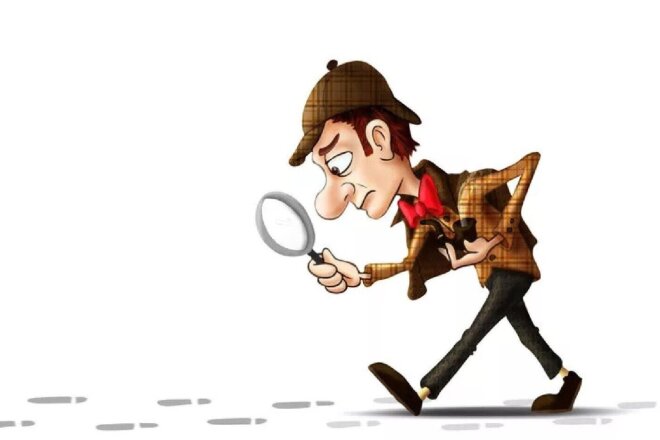 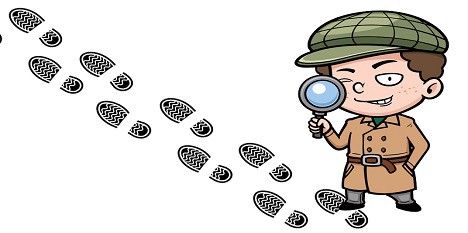 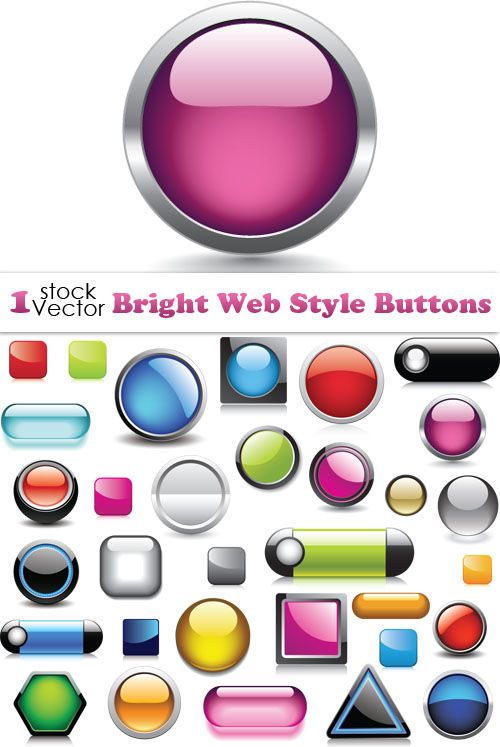 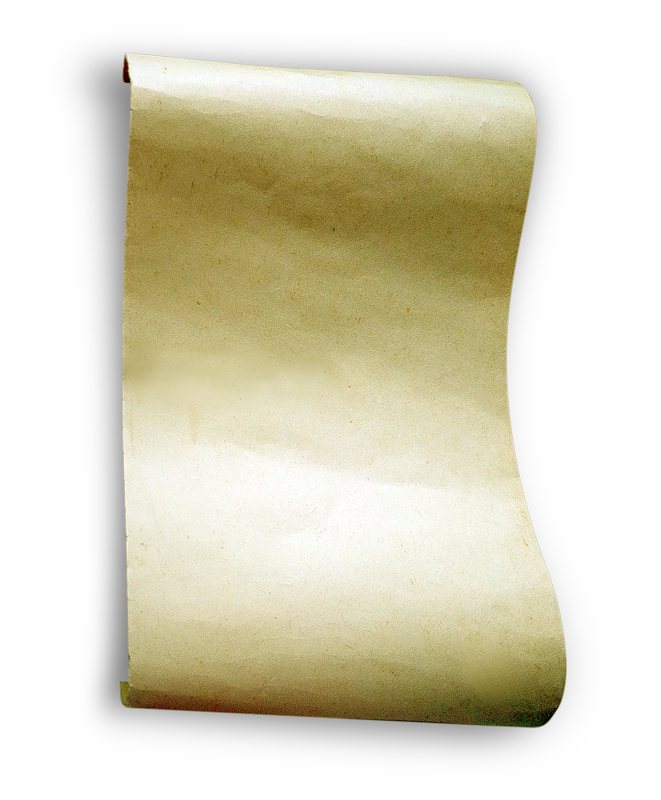 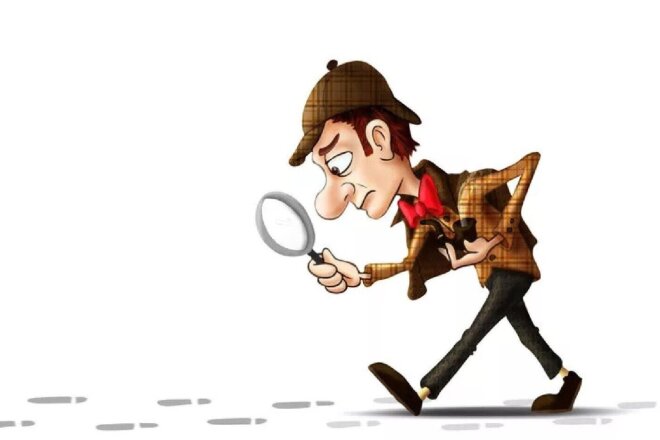 Дознание
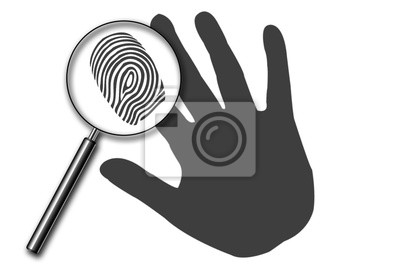 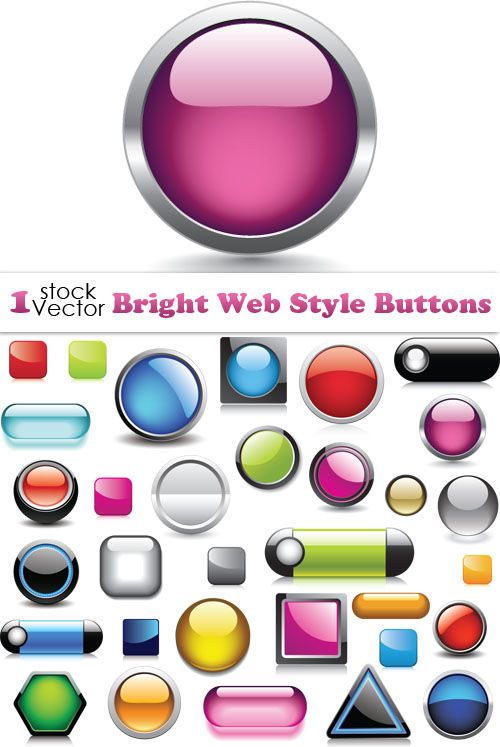 Стоп, работа!
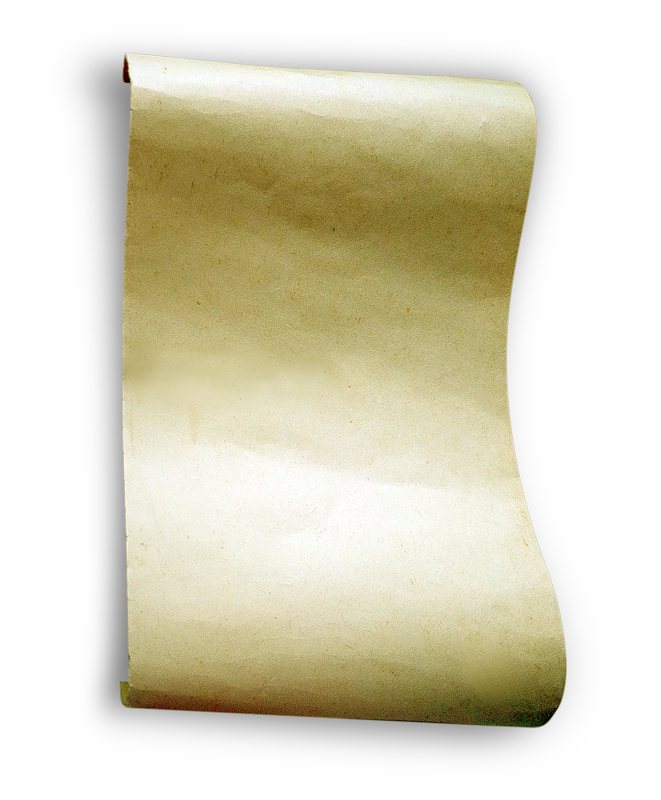 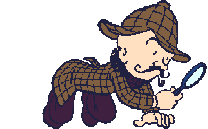 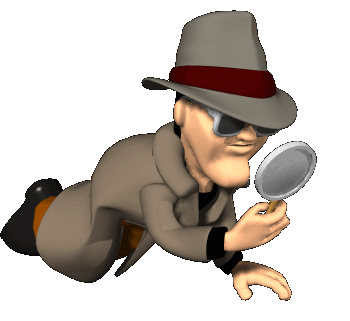 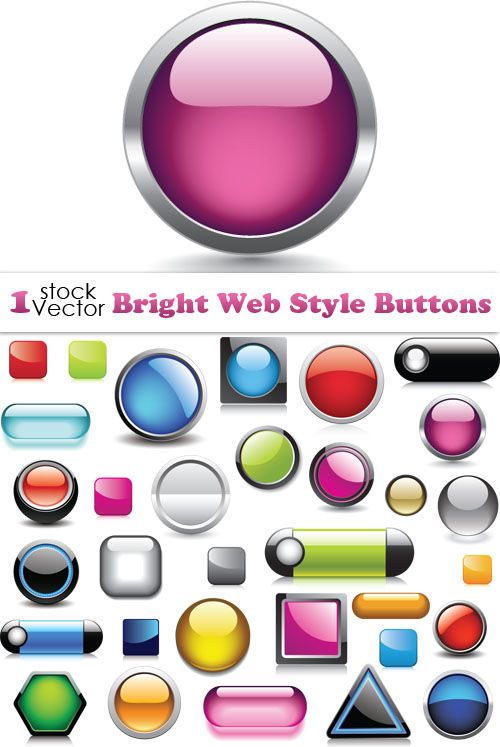 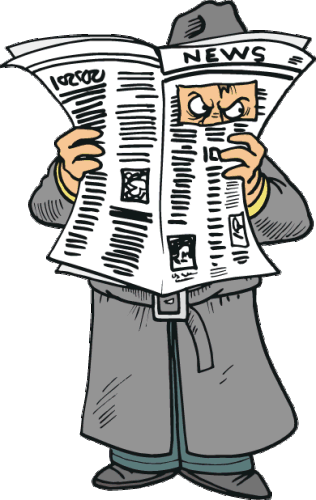 Опознание
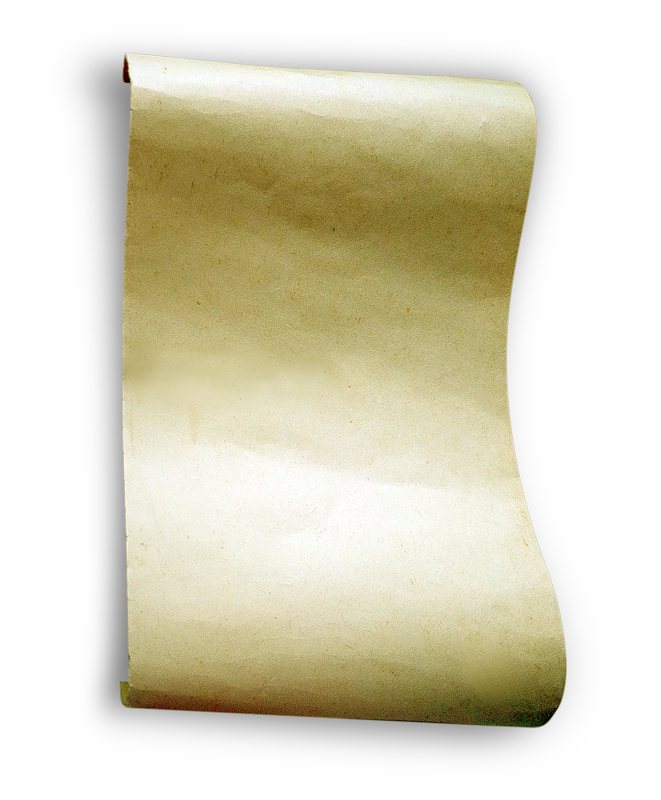 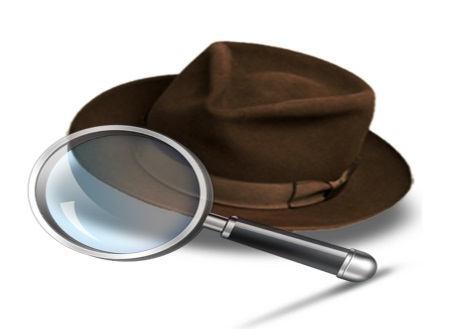 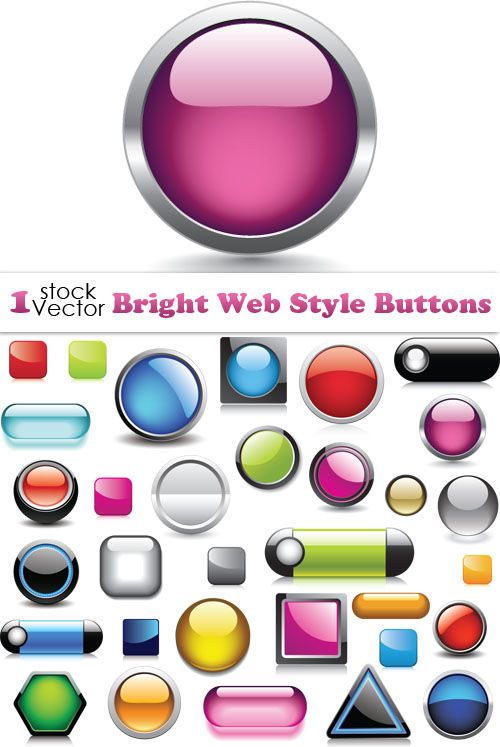 Соломе__ый, скольз__ий,      
     англий__ий,  кожа__ый,  
    це__ый, рез_ий,  гуси__ый,  
вяз__ий, дам__ий,  стекля__ый.
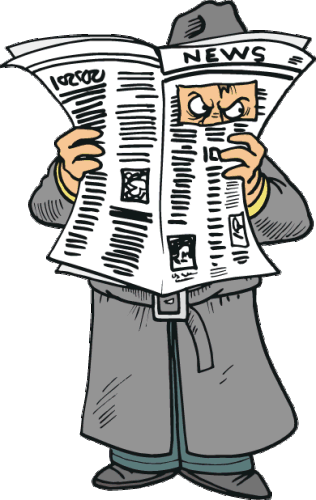 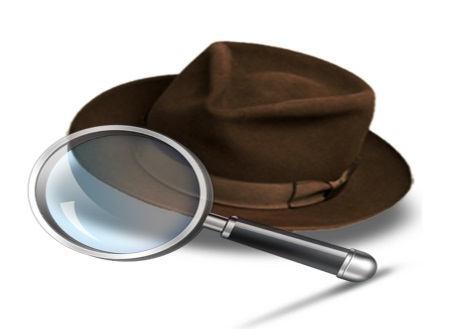 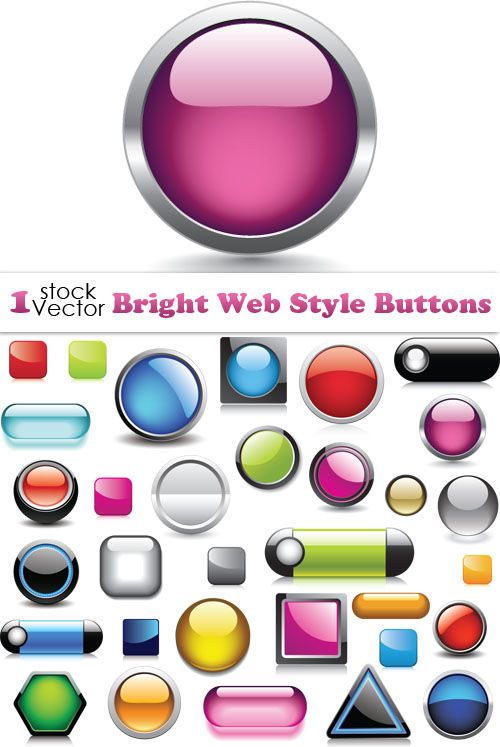 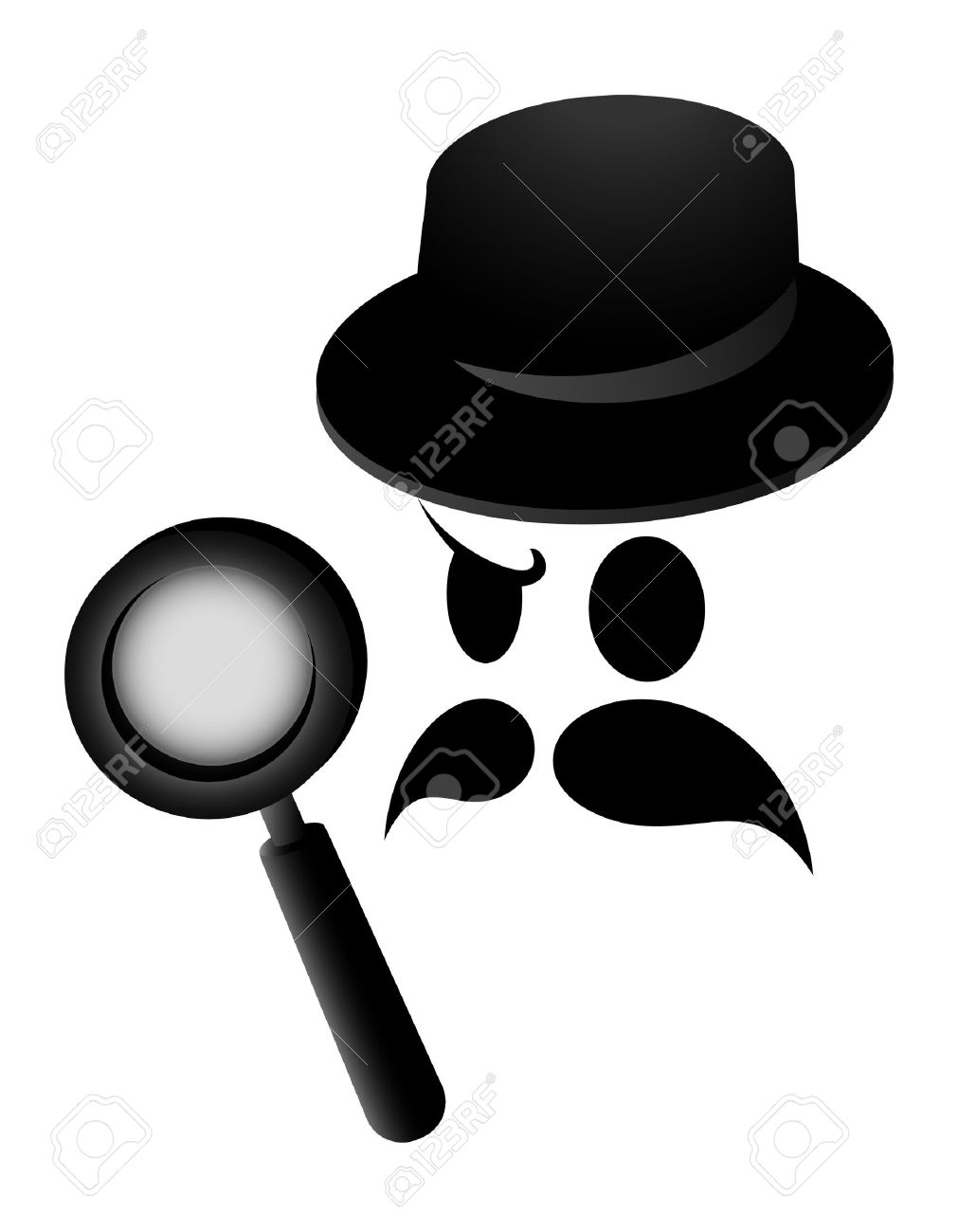 Экспертиза
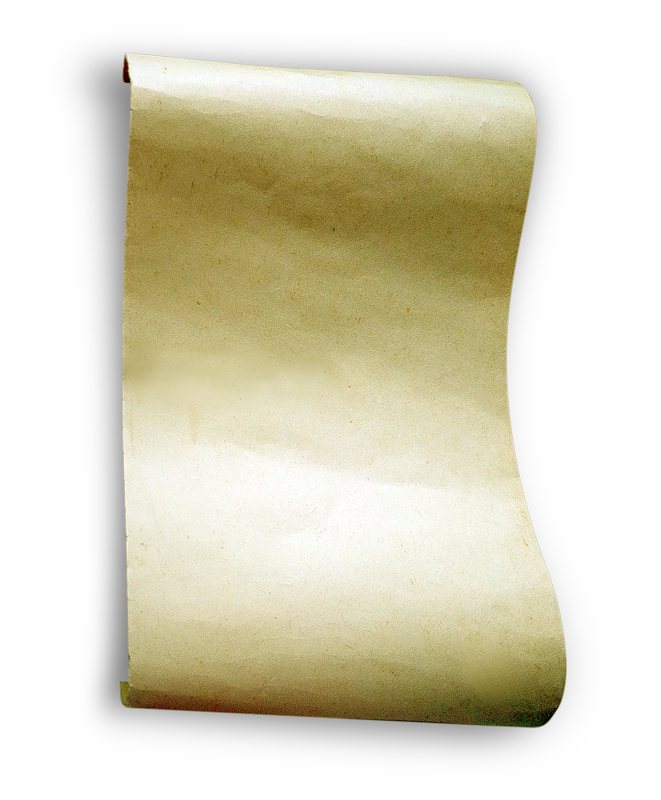 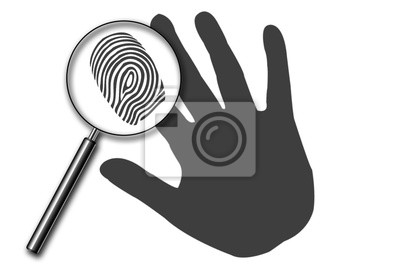 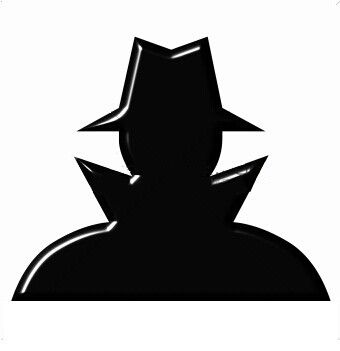 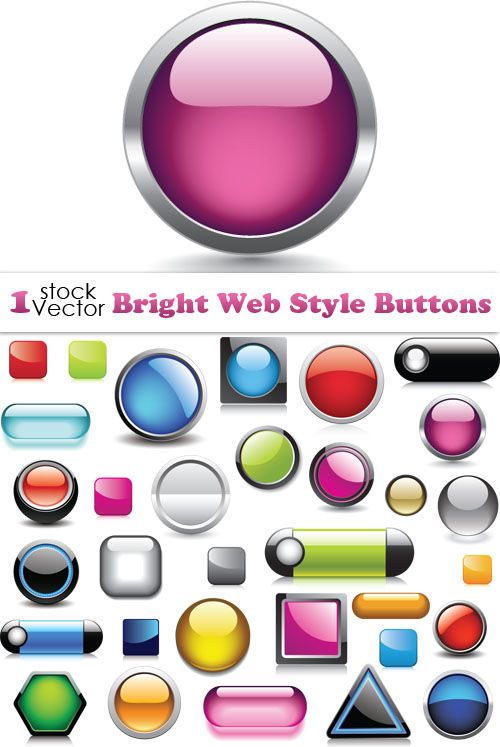 ОТВЕТСТВЕННЫЙ

ВНИМАТЕЛЬНЫЙ
  
НАХОДЧИВЫЙ

ЗОРКИЙ

ТАЛАНТЛИВЫЙ
 
ТРУДОЛЮБИВЫЙ

НАБЛЮДАТЕЛЬНЫЙ

ГЕНИАЛЬНЫЙ       СООБРАЗИТЕЛЬНЫЙ

УМНЫЙ
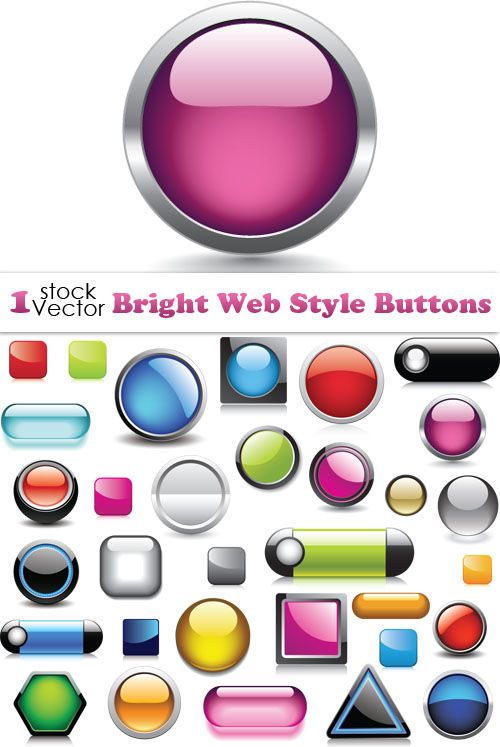 Рефлексия
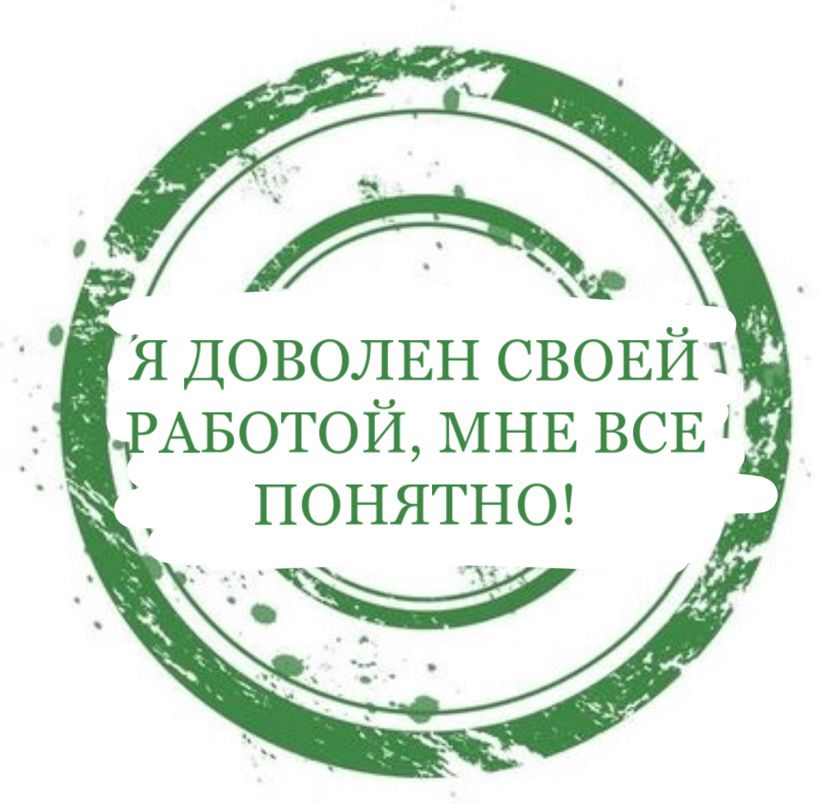 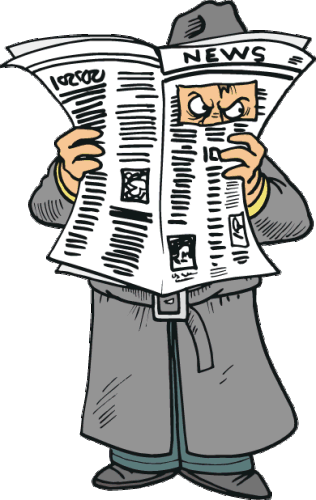 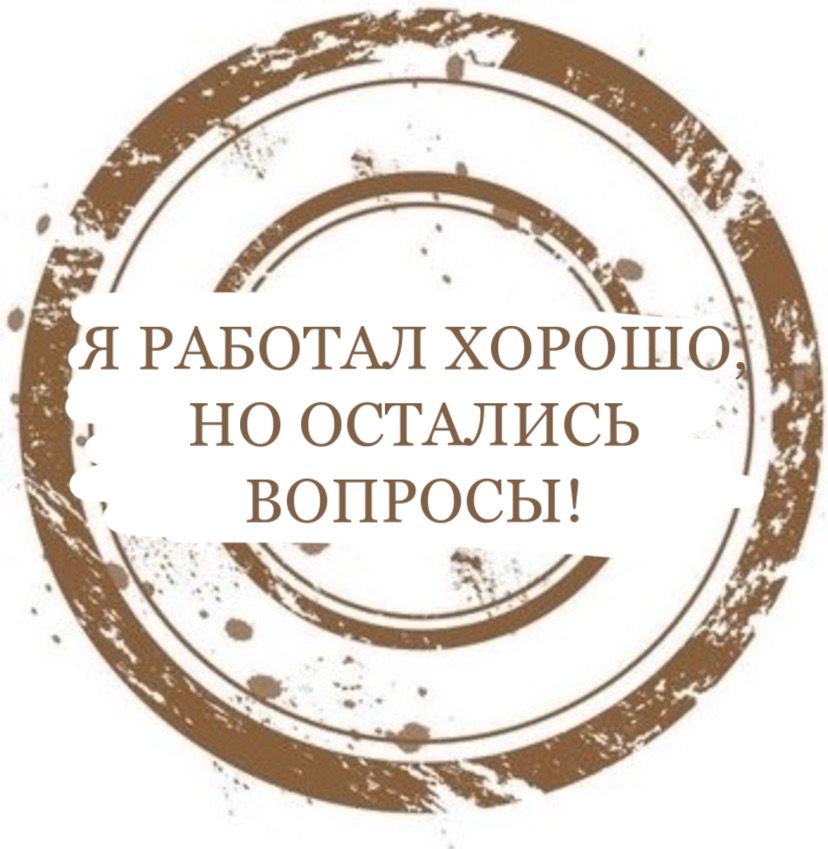 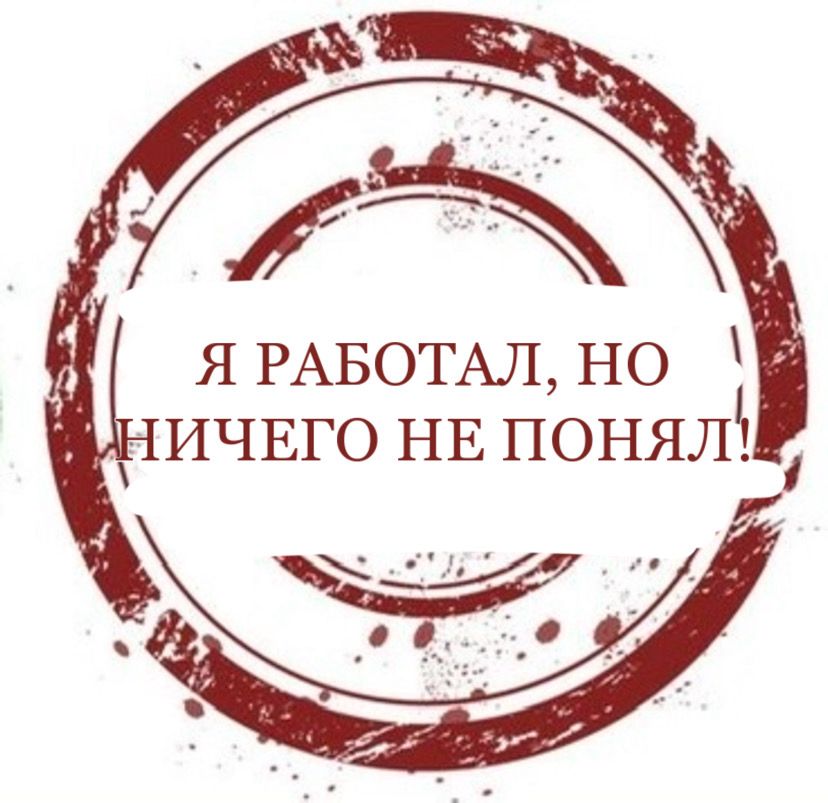 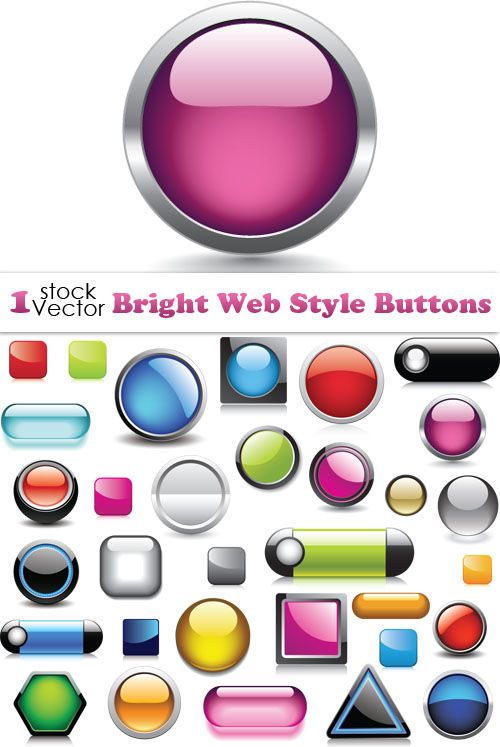 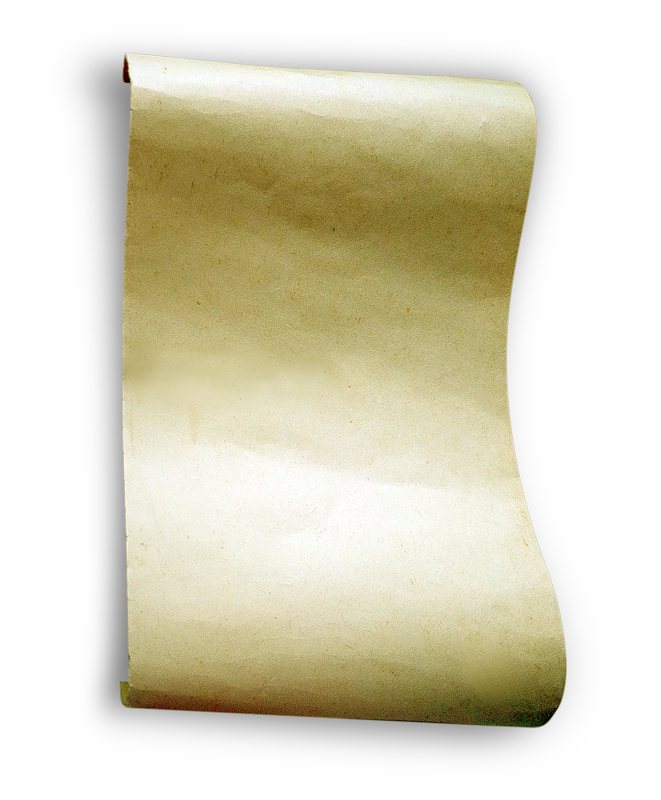 Домашнее задание
1.Составить словарный диктант из 10 слов на изученные орфограммы по  теме  «Имя прилагательное».
2. Придумать  интересное задание по теме «Имя прилагательное».
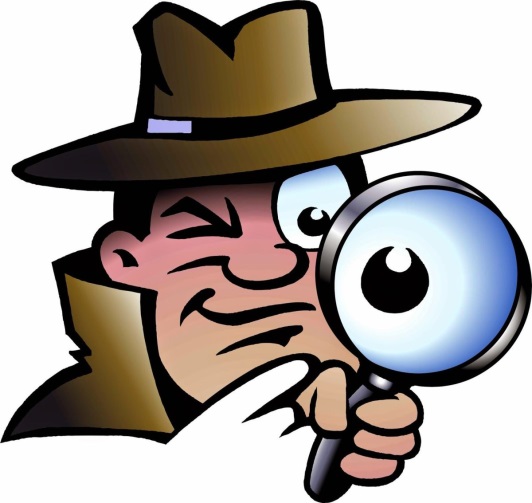 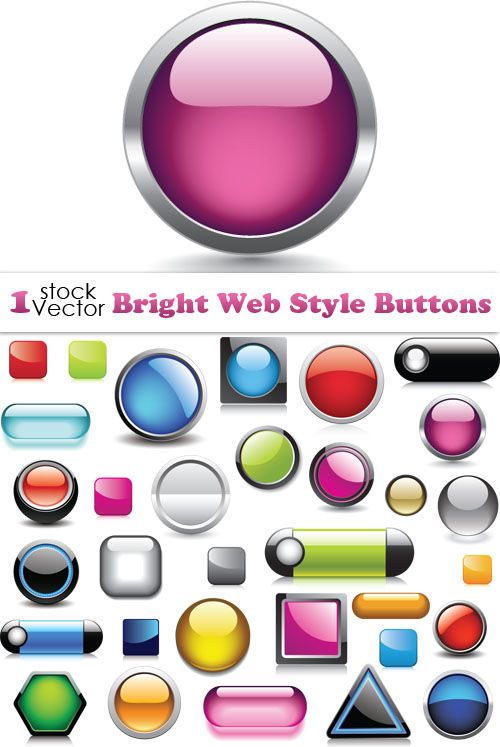 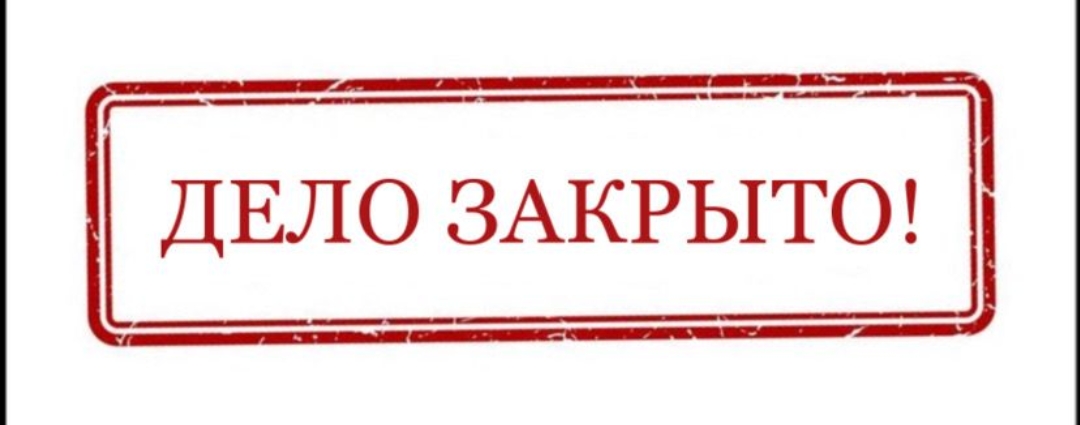 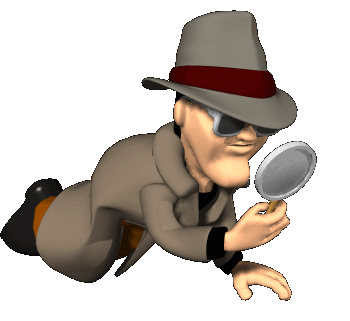 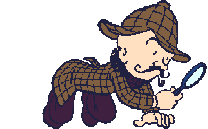